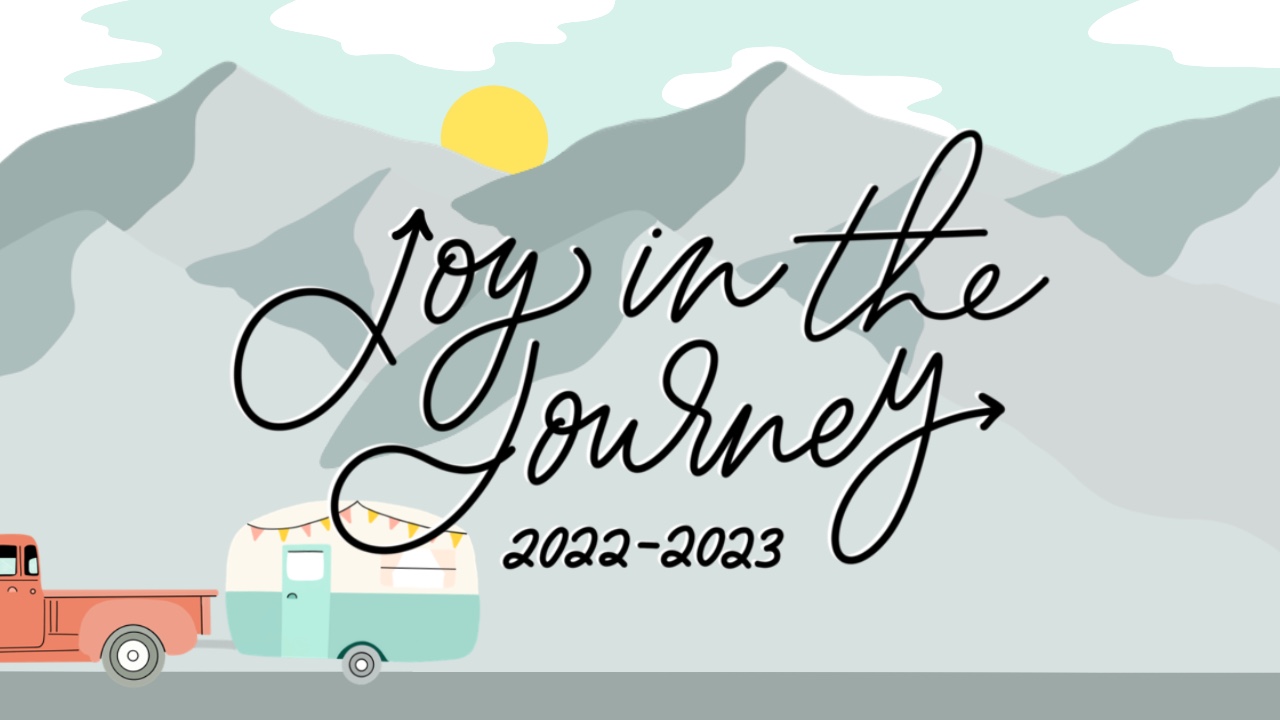 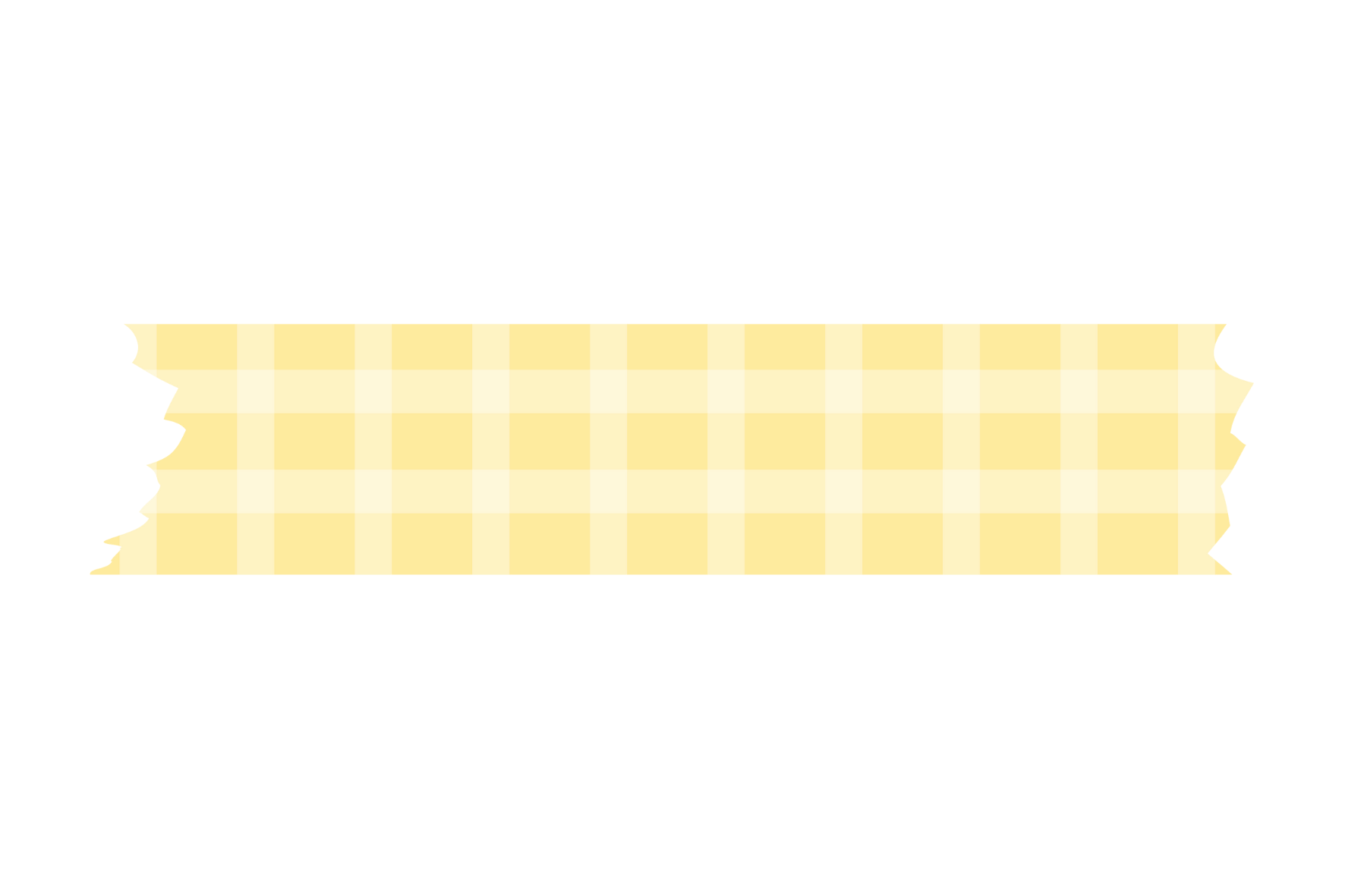 ~Executive Director Report~
September 2022
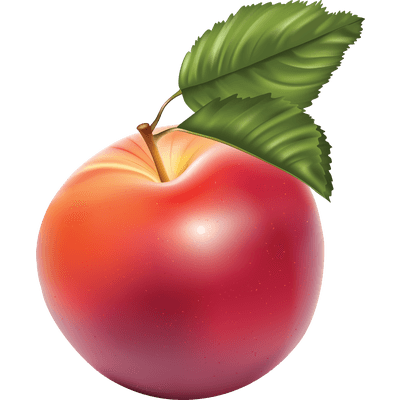 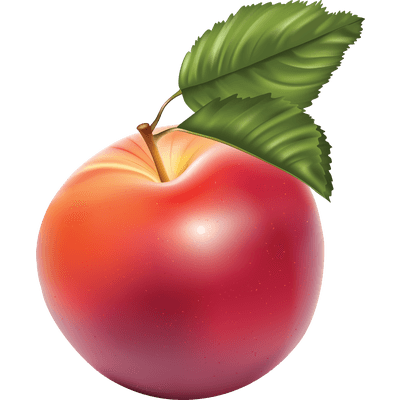 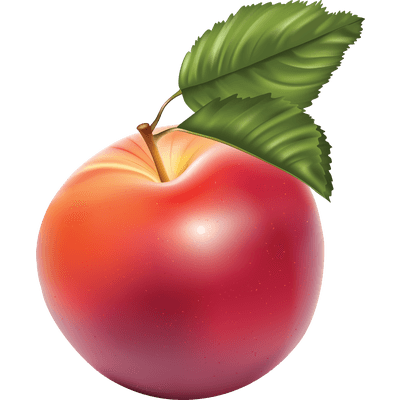 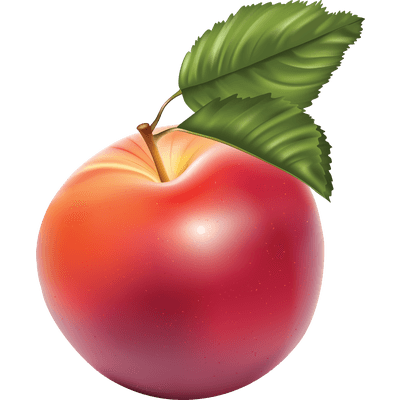 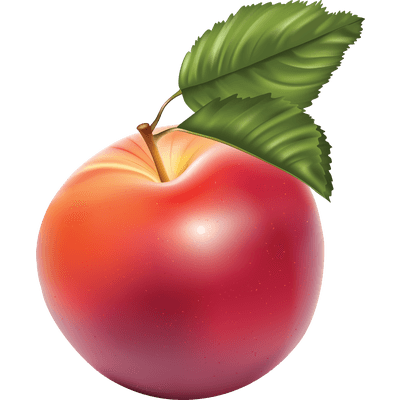 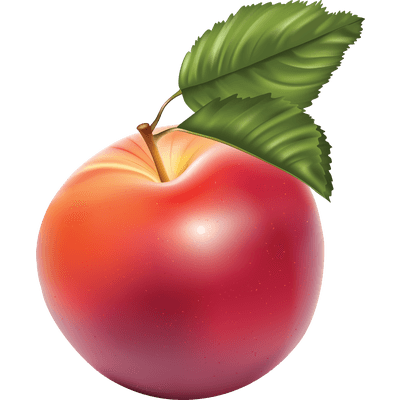 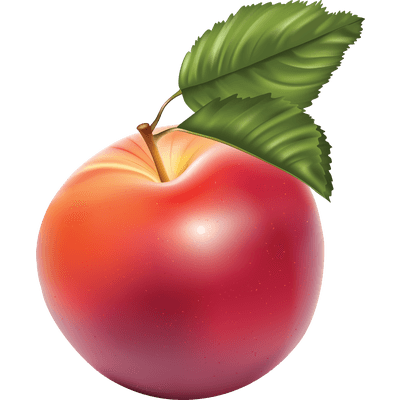 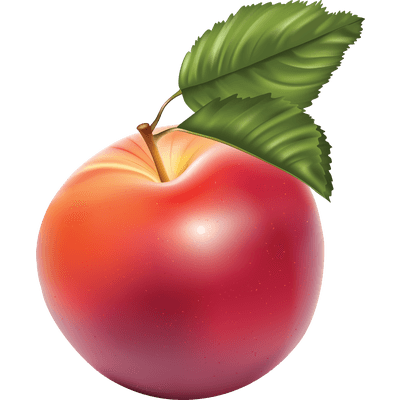 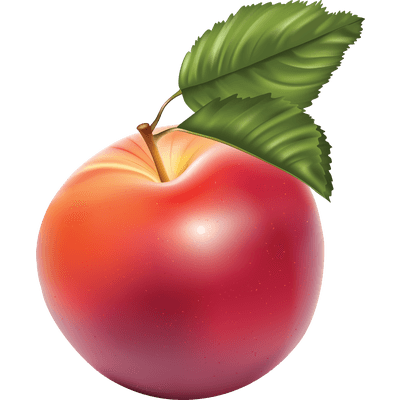 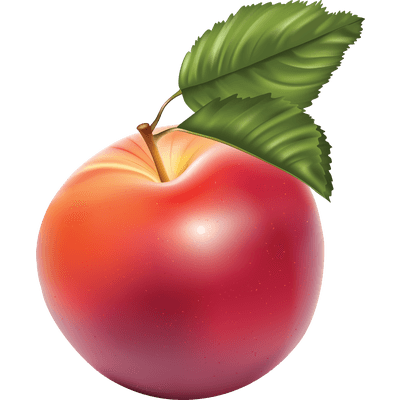 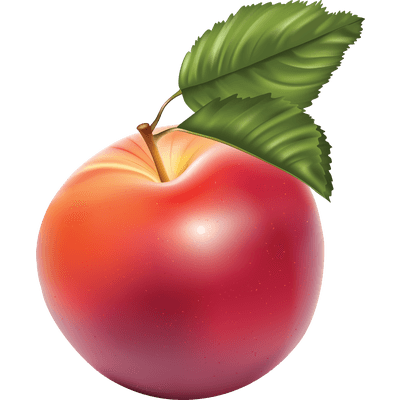 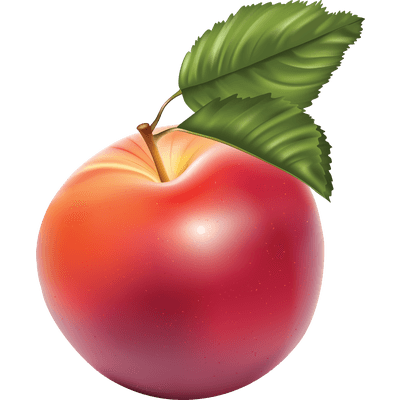 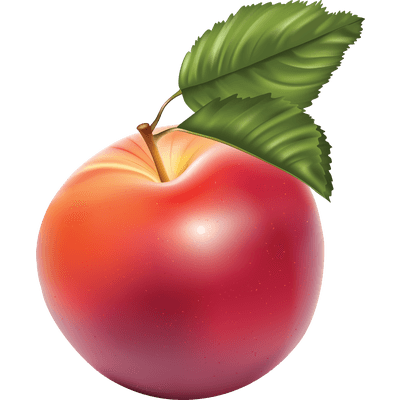 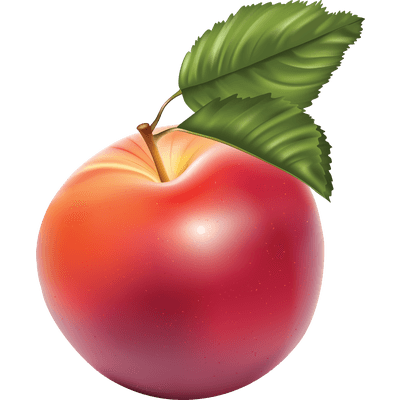 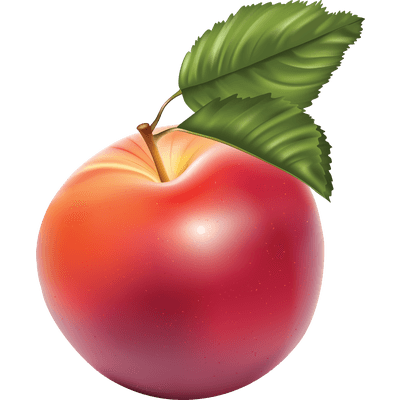 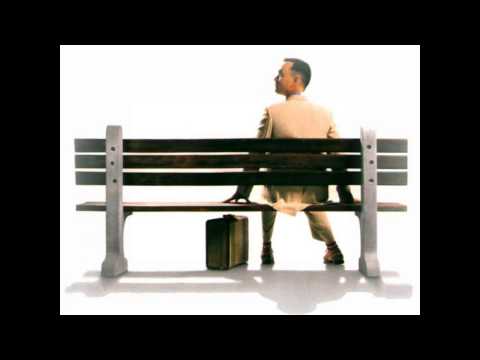 Back to School & August PD

Enrollment

Communication

Department & Program Updates

Score Reports
Agenda
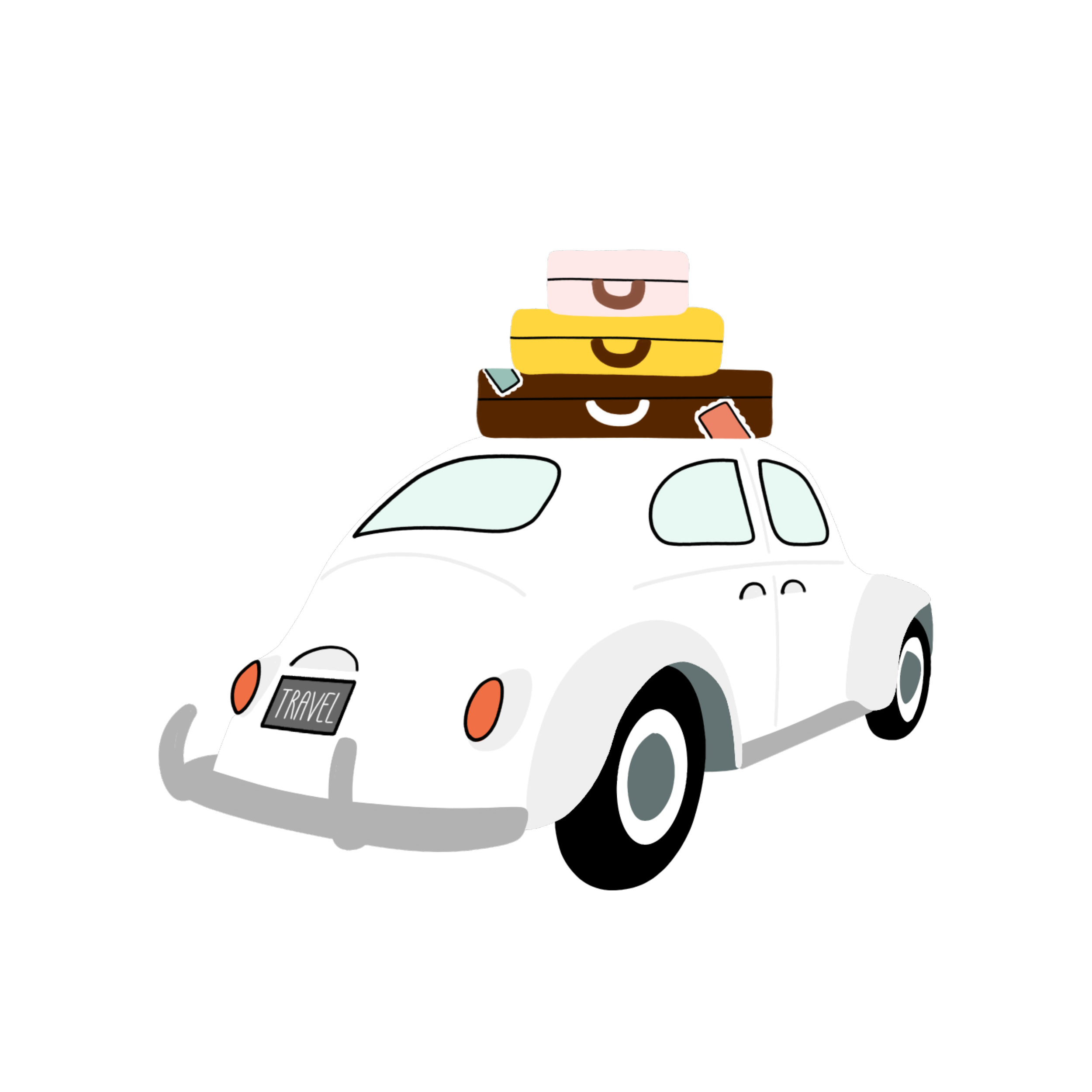 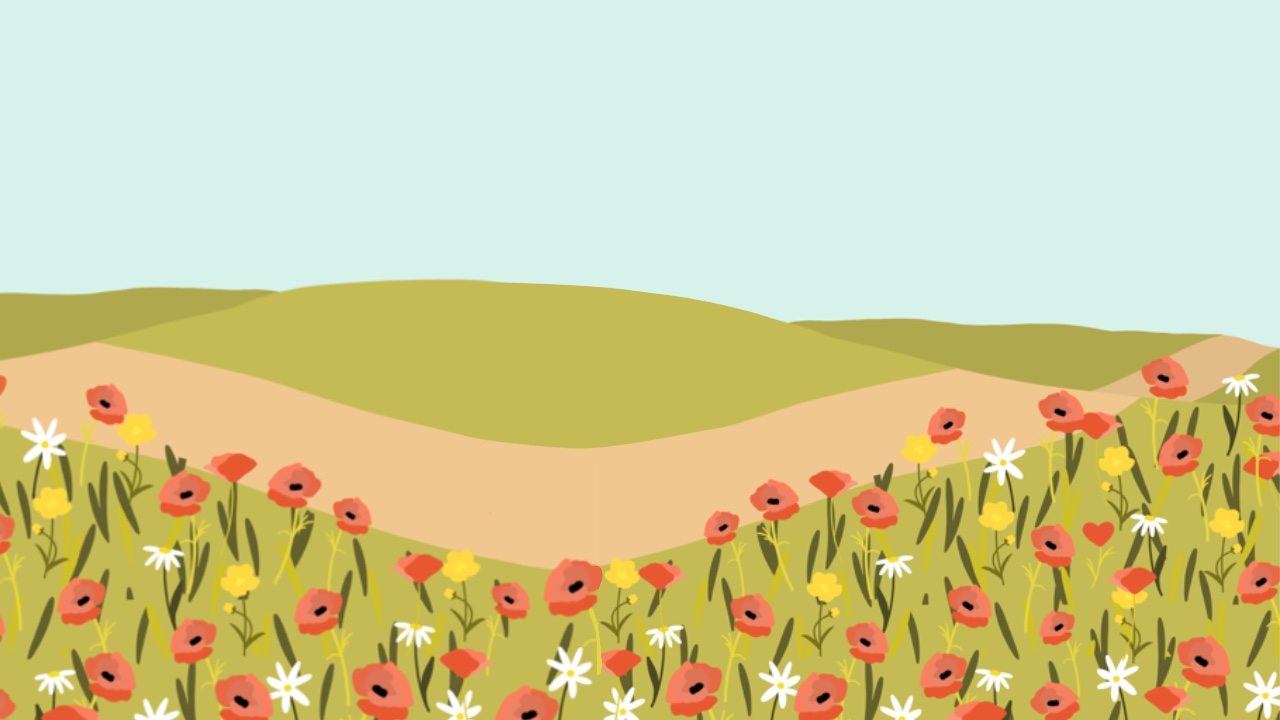 Welcome to the 2022-2023 School Year!
August 1- All Staff Returned
August 2- All Staff Meeting
August 9- All Staff Professional Development
                Meeting the Needs of Diverse Learners
August 8-12 Team Meetings
August 15- First Day of School
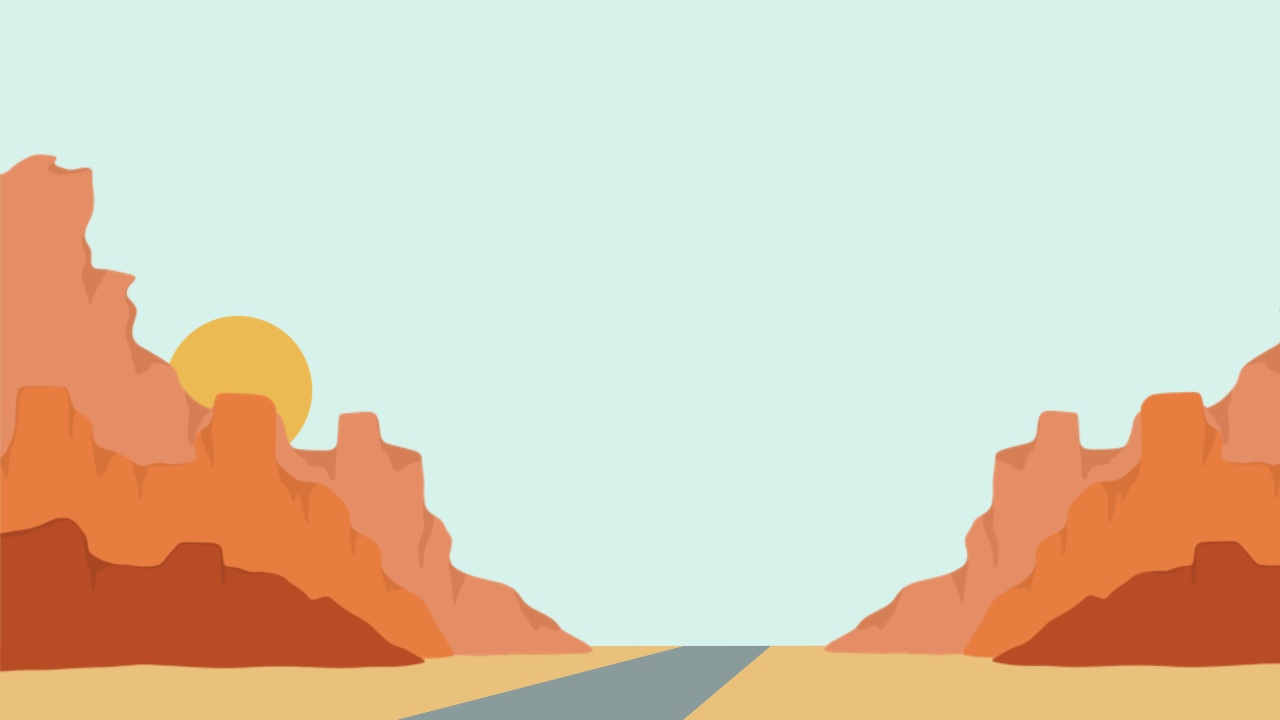 Enrollment Goal Met
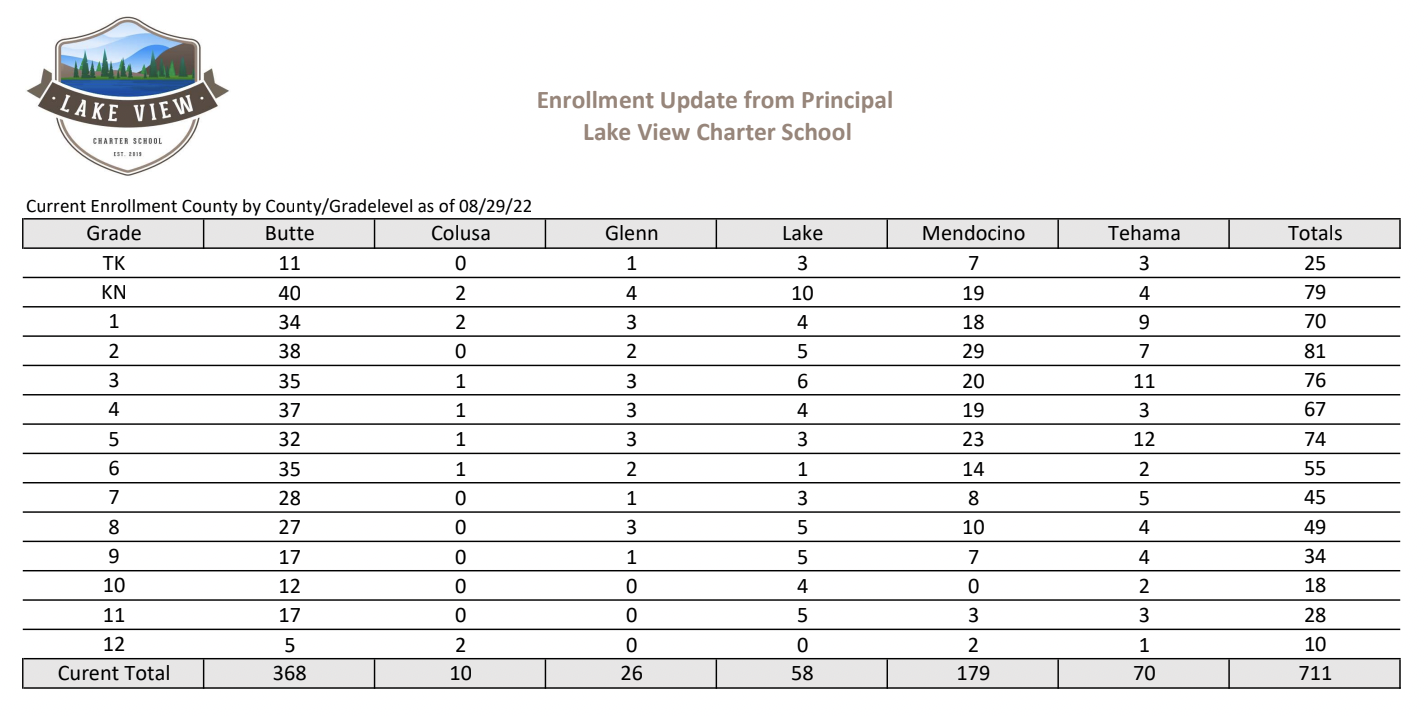 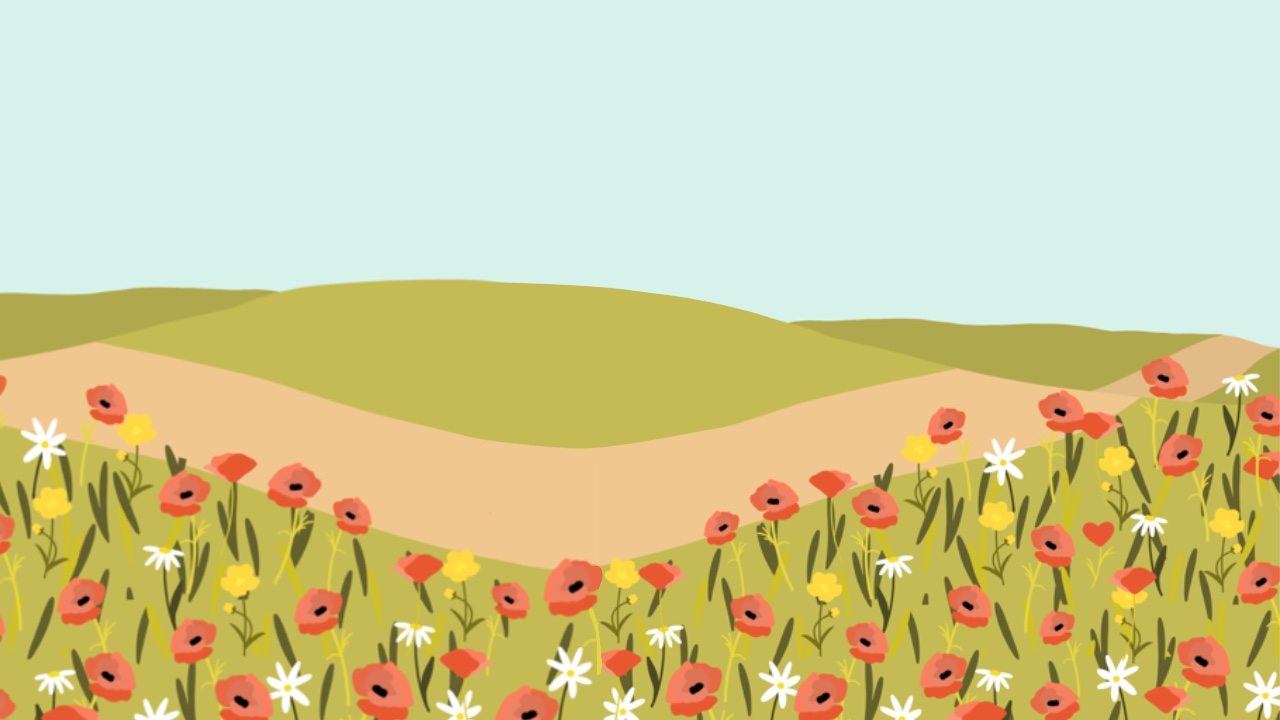 Improving Communication
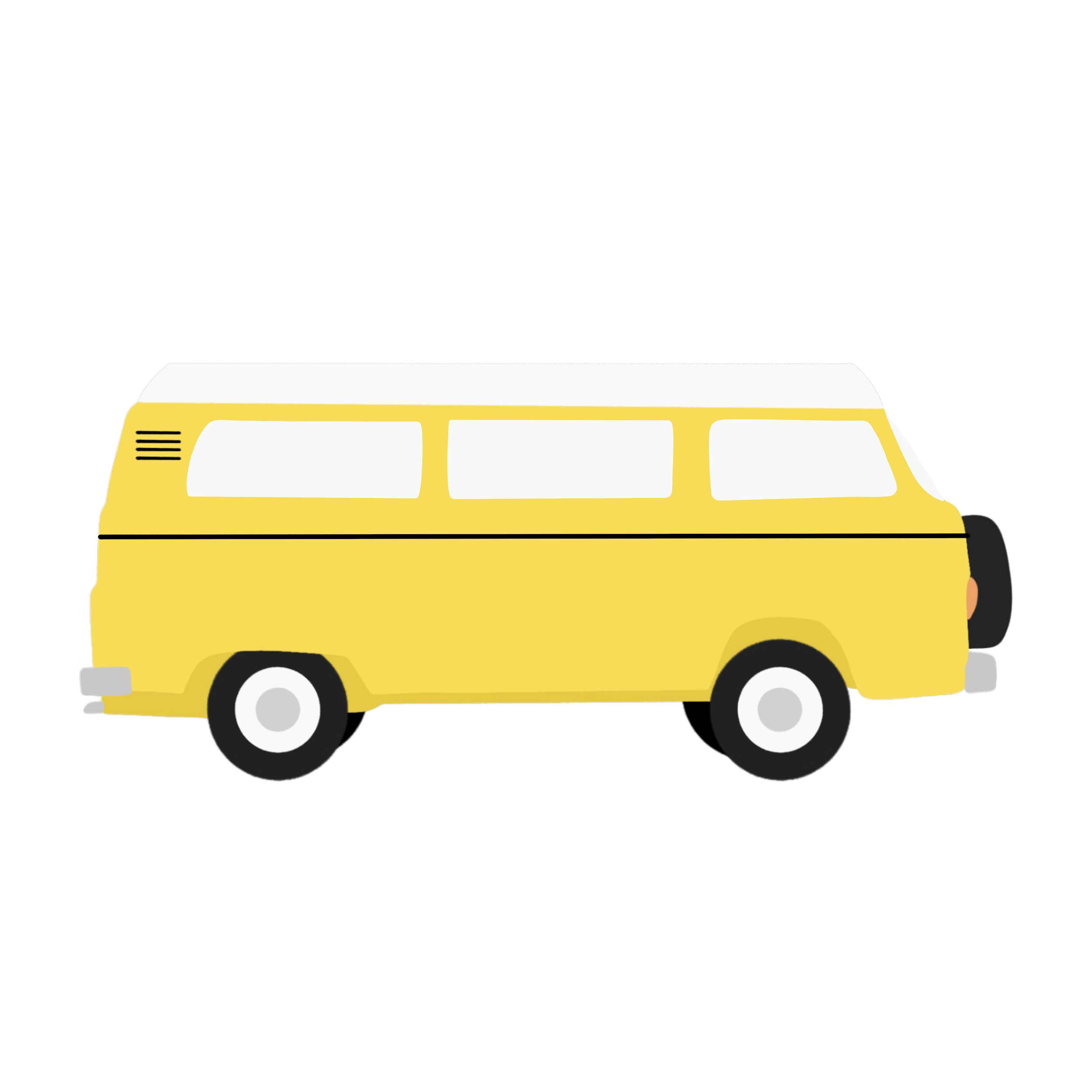 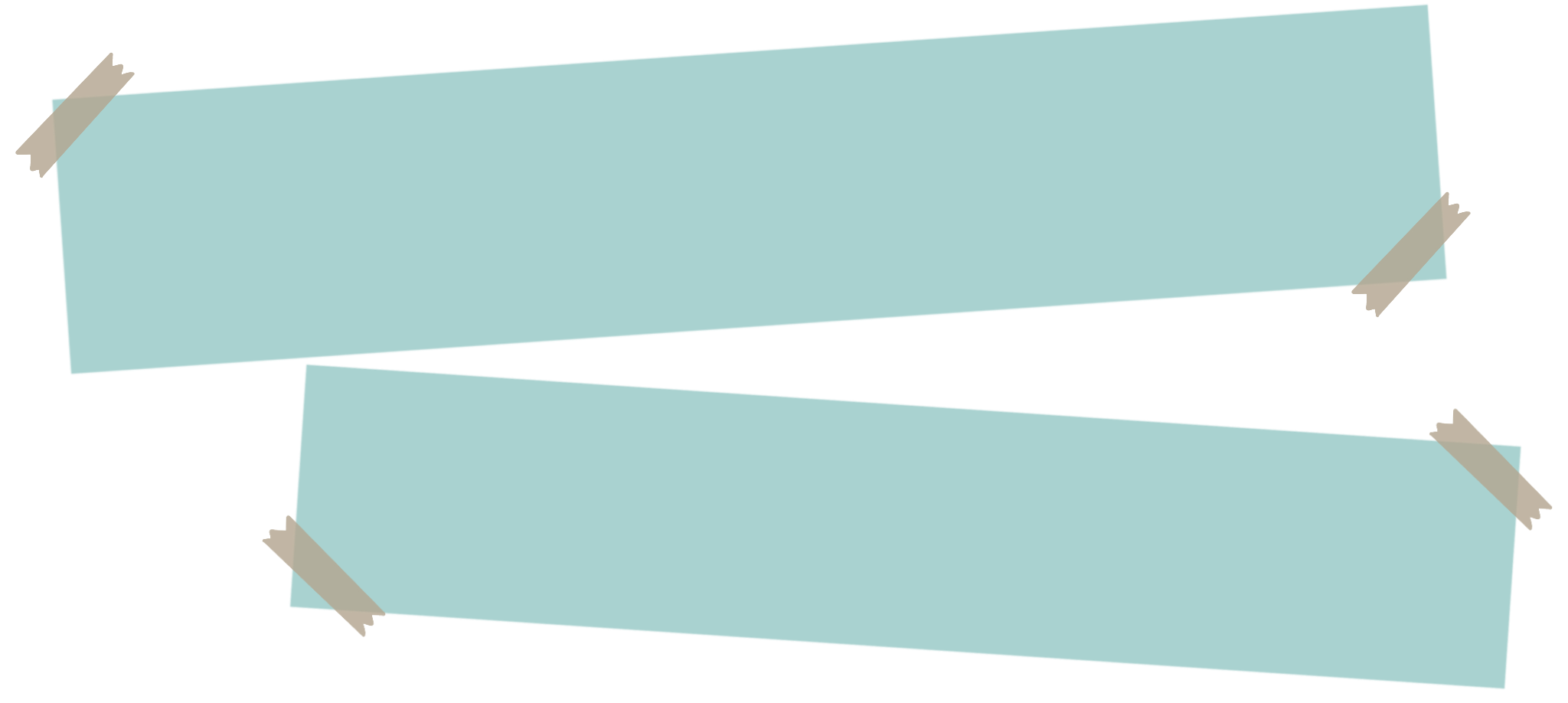 Staying up to date….
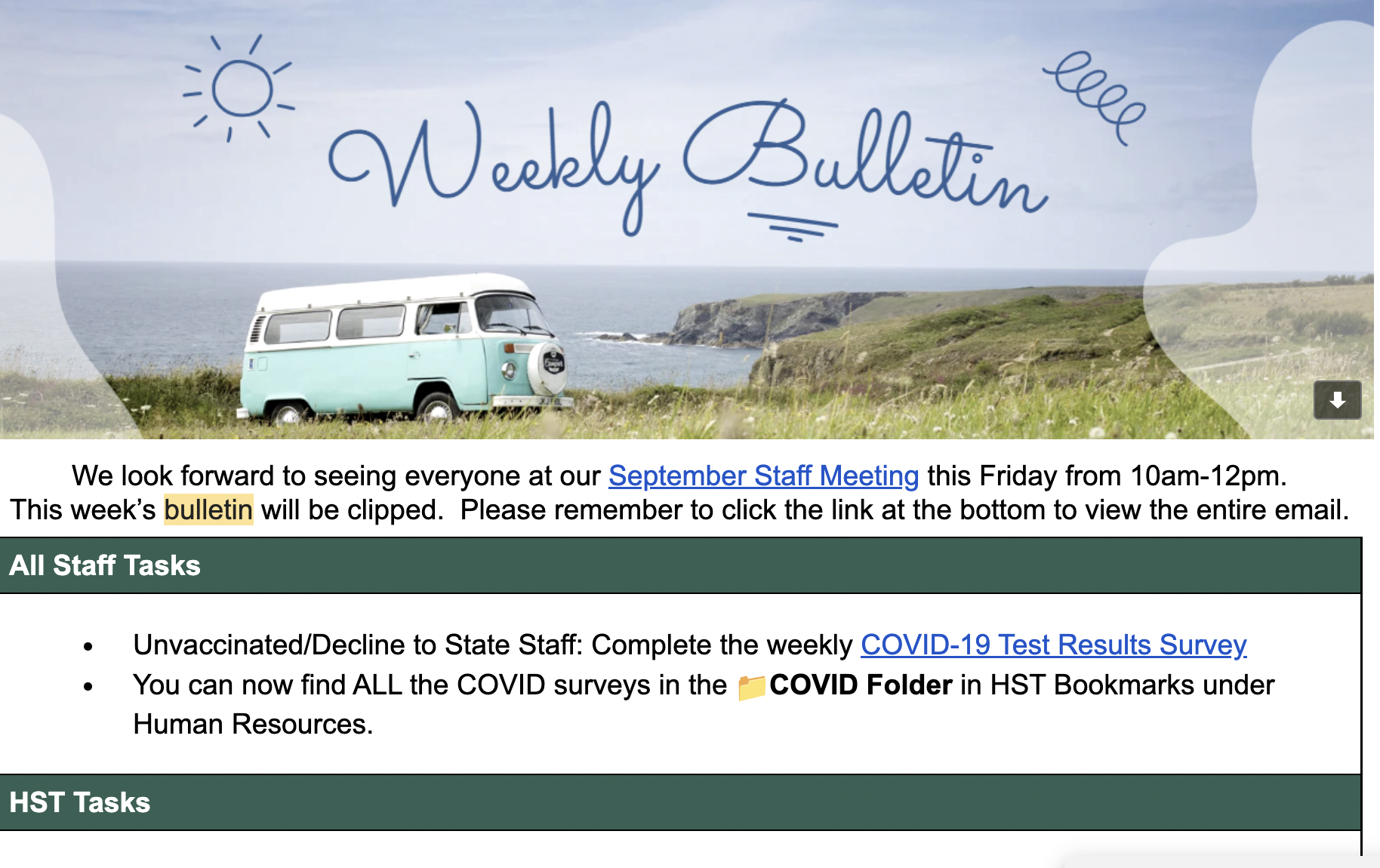 Staff Communication
Departments contribute content and then our Assistant Director of Instruction does an amazing job of preparing the weekly bulletin that is emailed out to all staff every Monday at 10am!
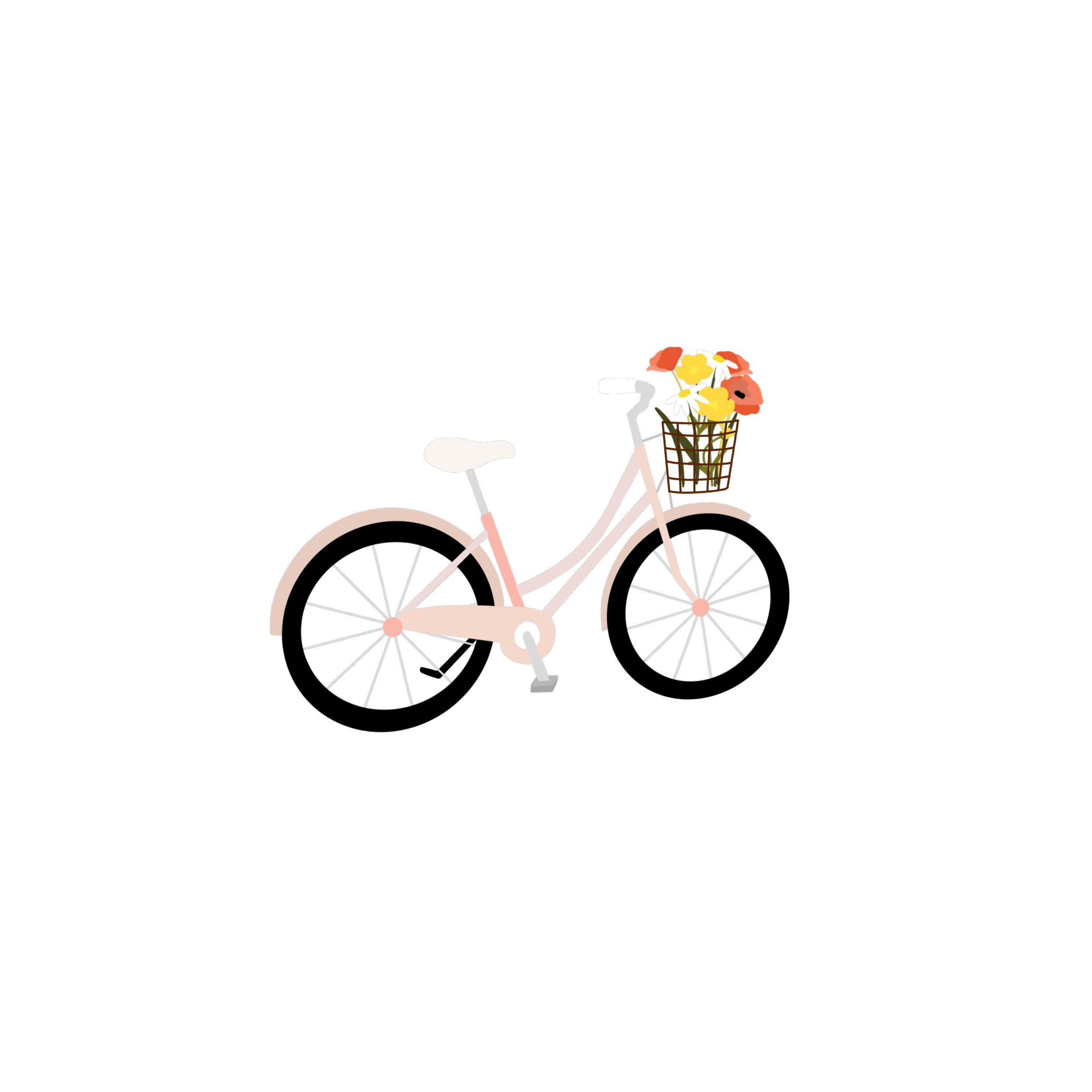 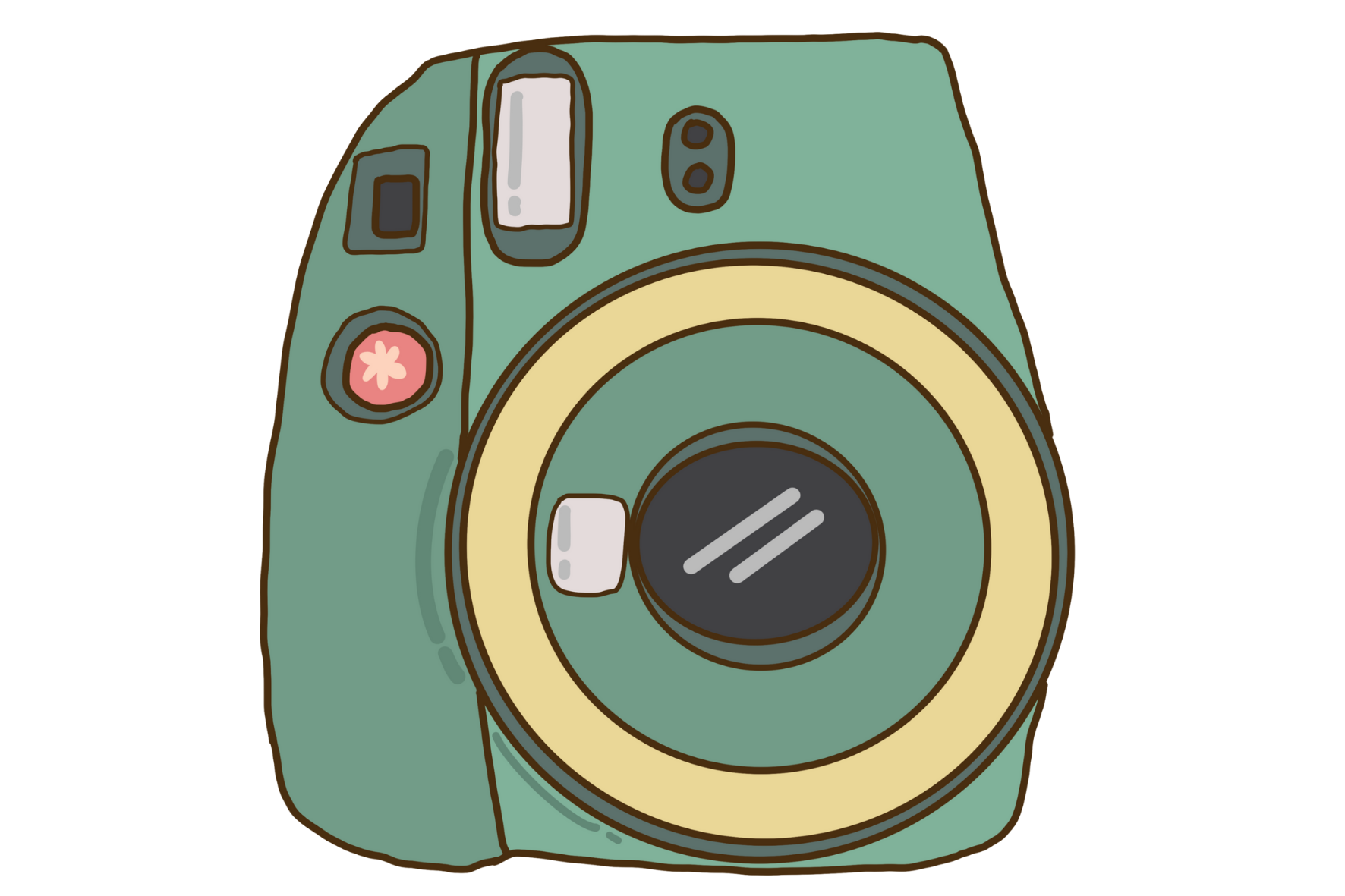 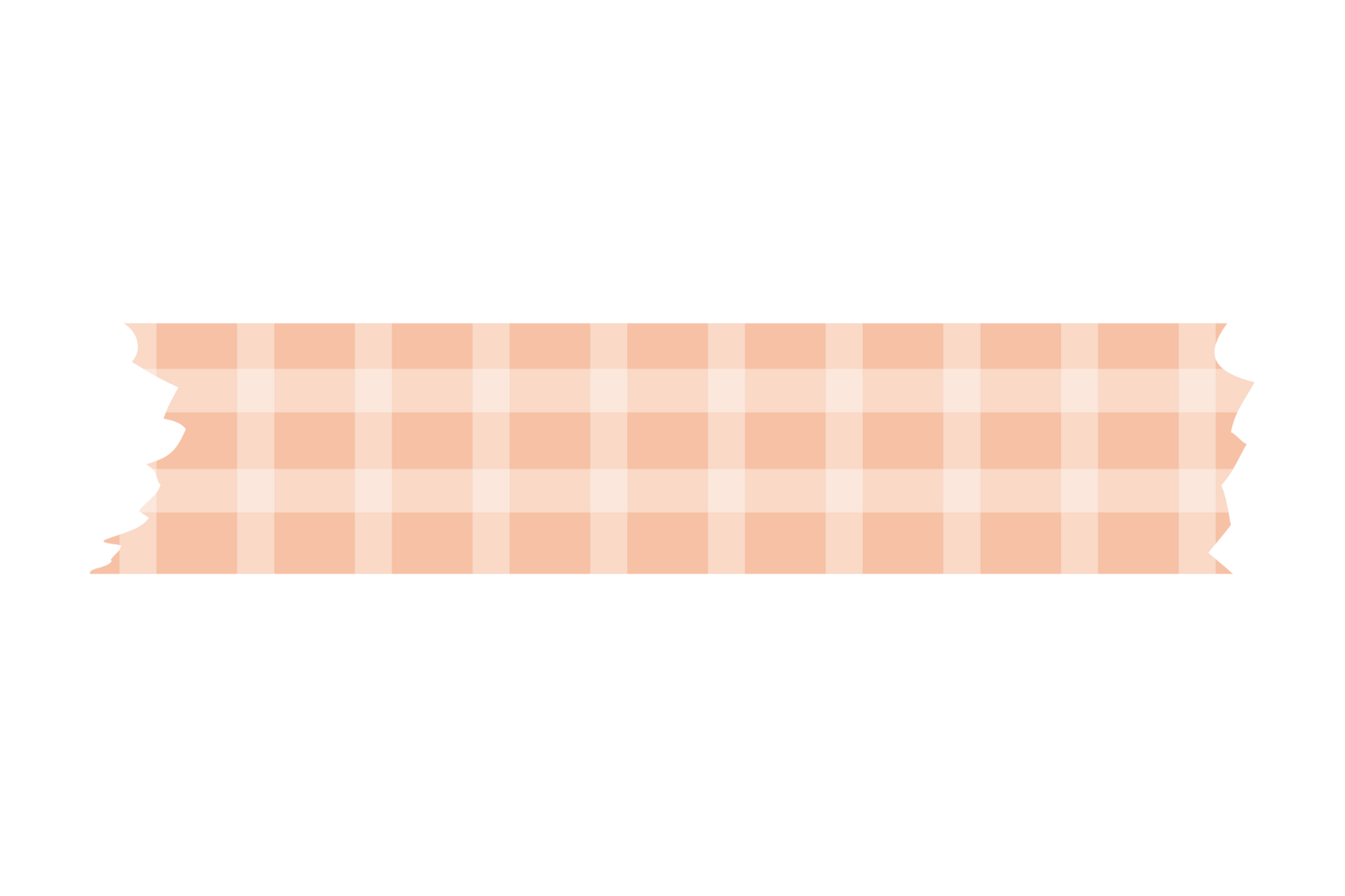 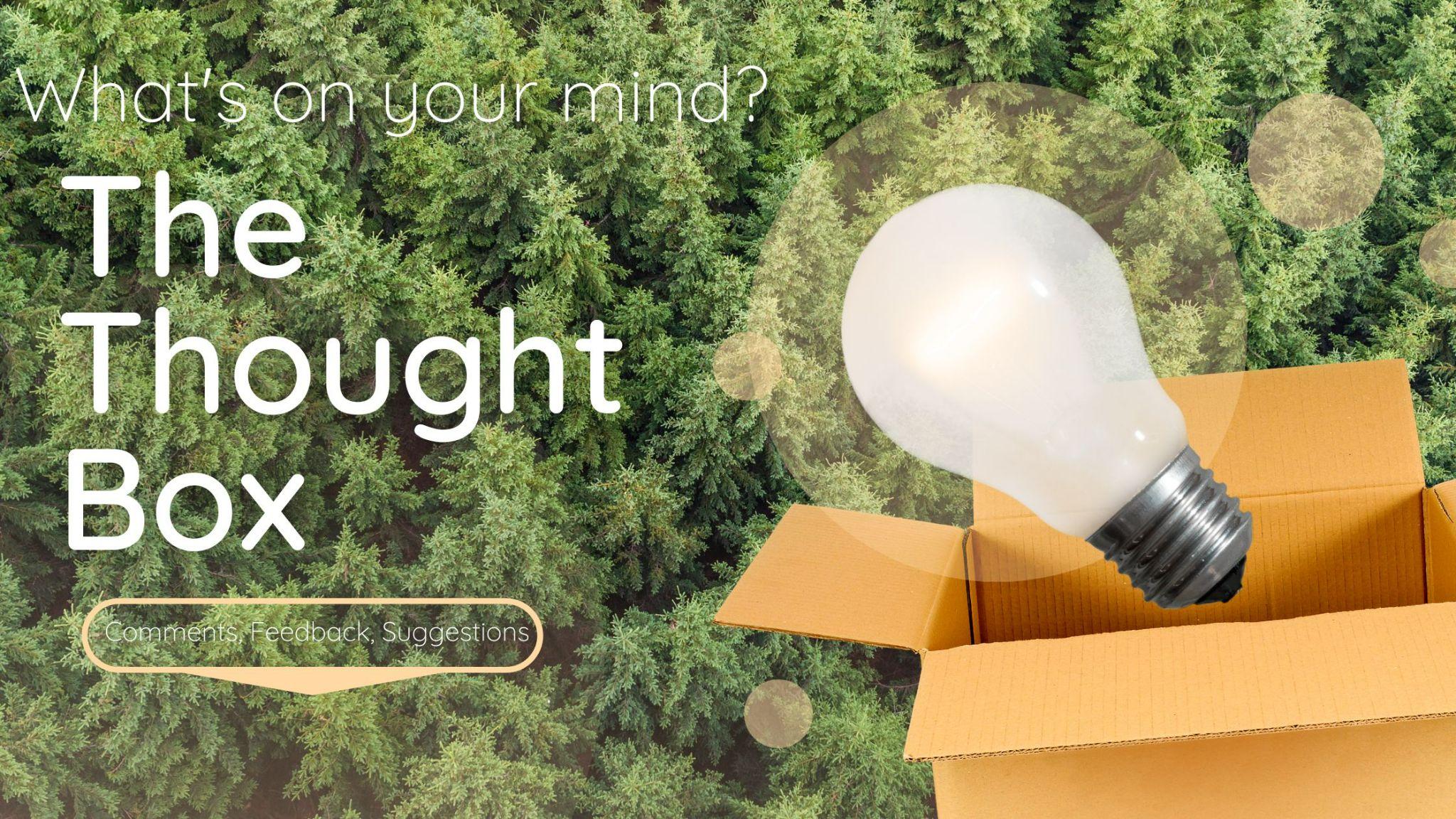 A place where staff feedback is received and used for improvement!
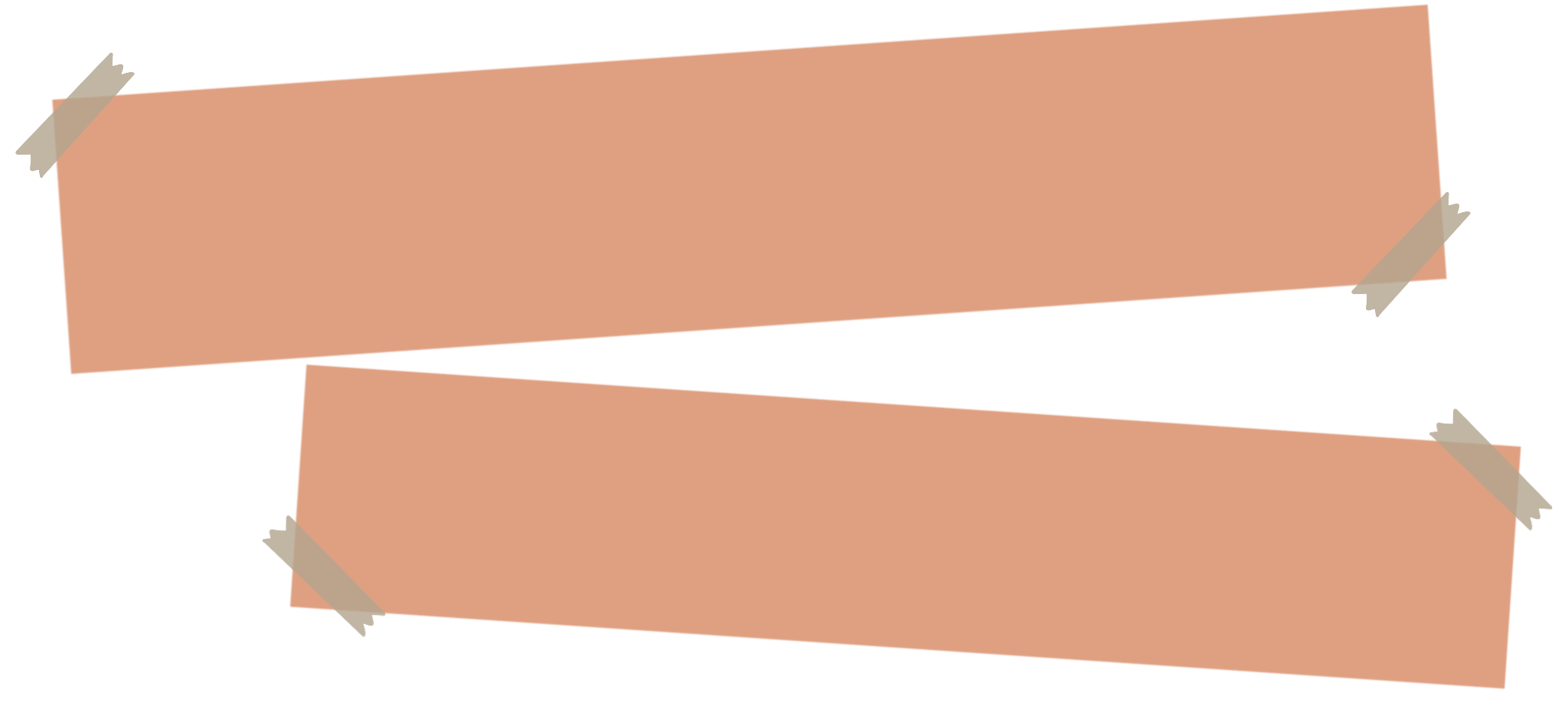 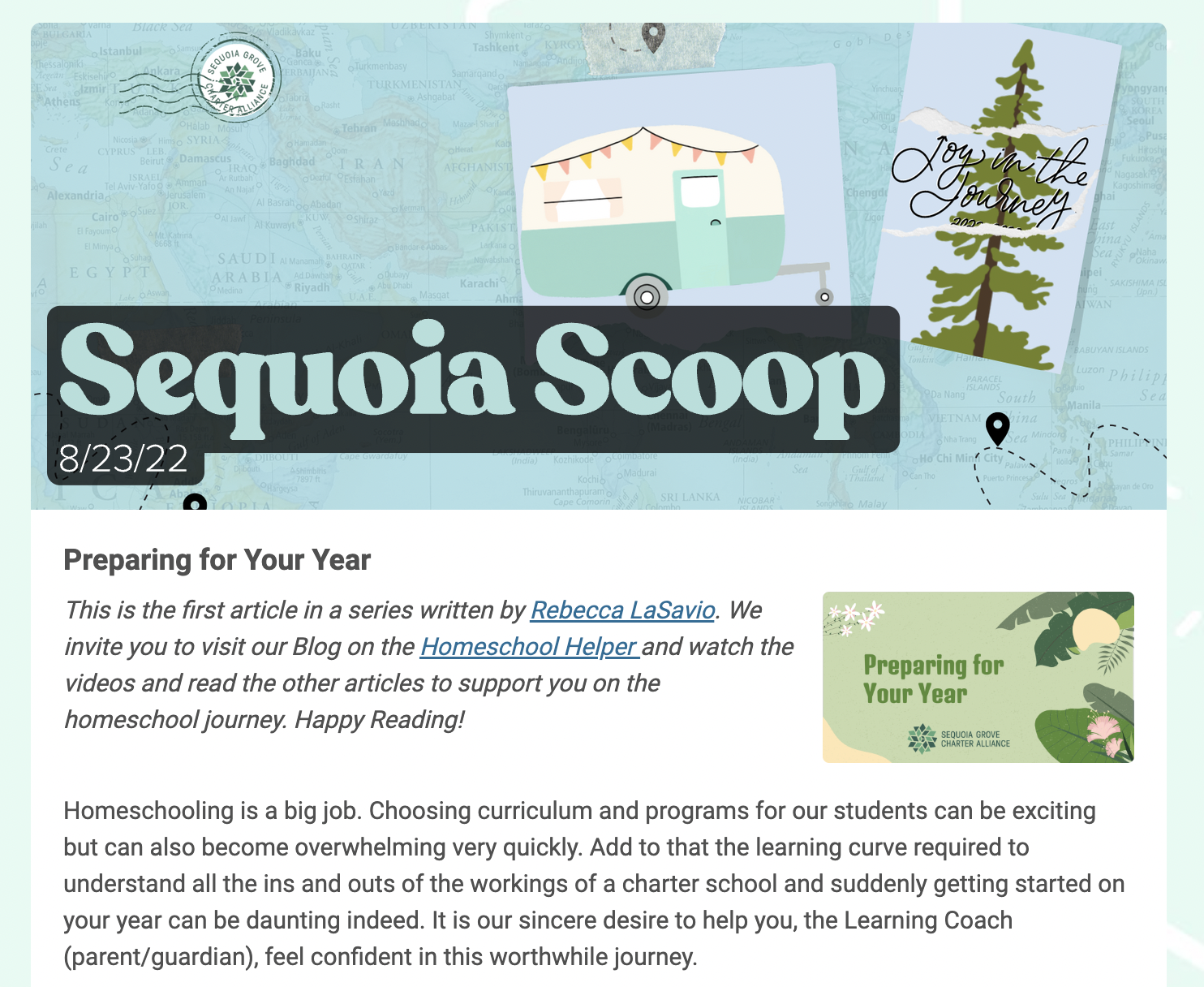 Spreading the News…..
Communication to Families
Written by our family liaisons, this weekly newsletter goes out to all families and teachers. Offers advice for homeschool families, lists upcoming events, important dates, resources, instructions, updates, etc… It is a wealth of information!
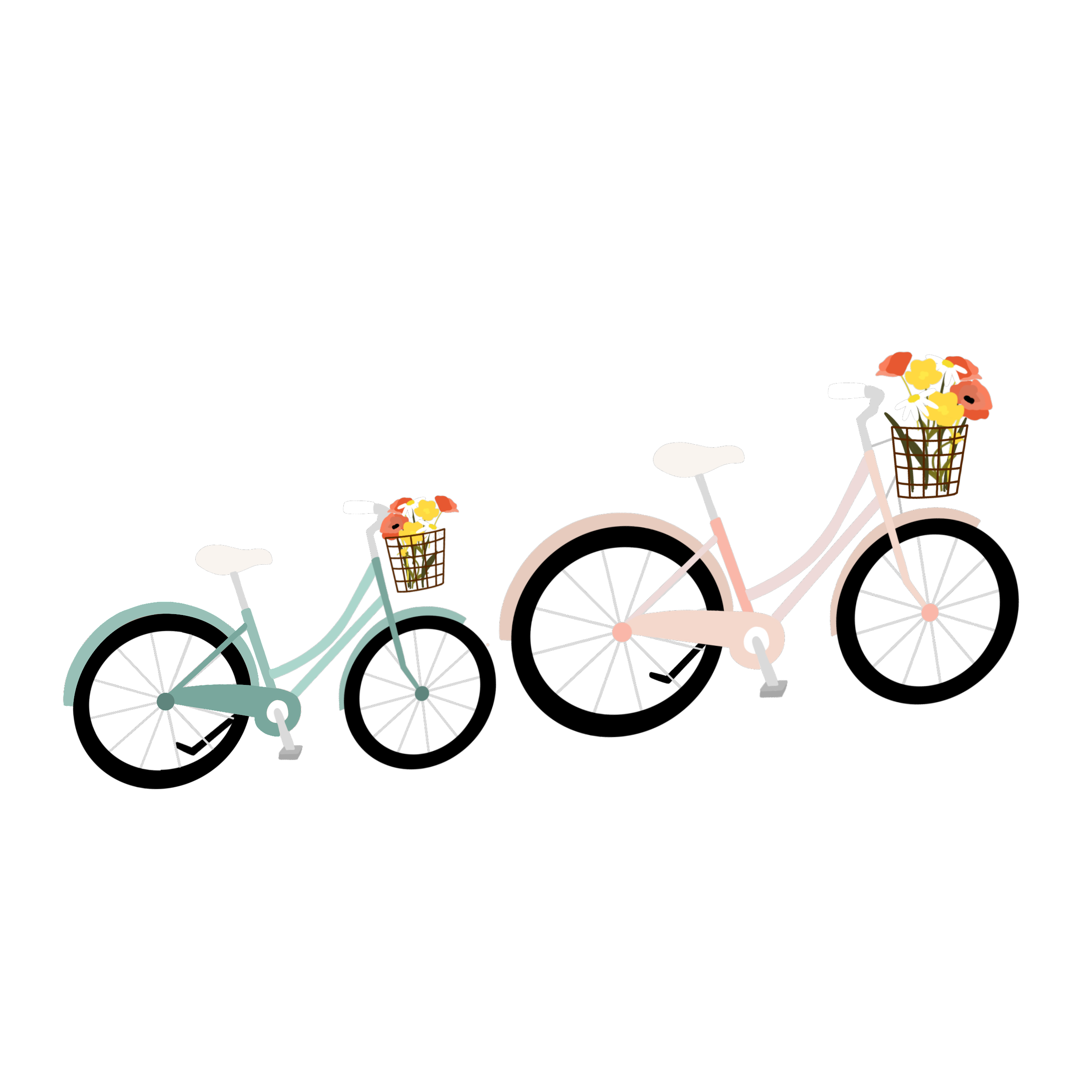 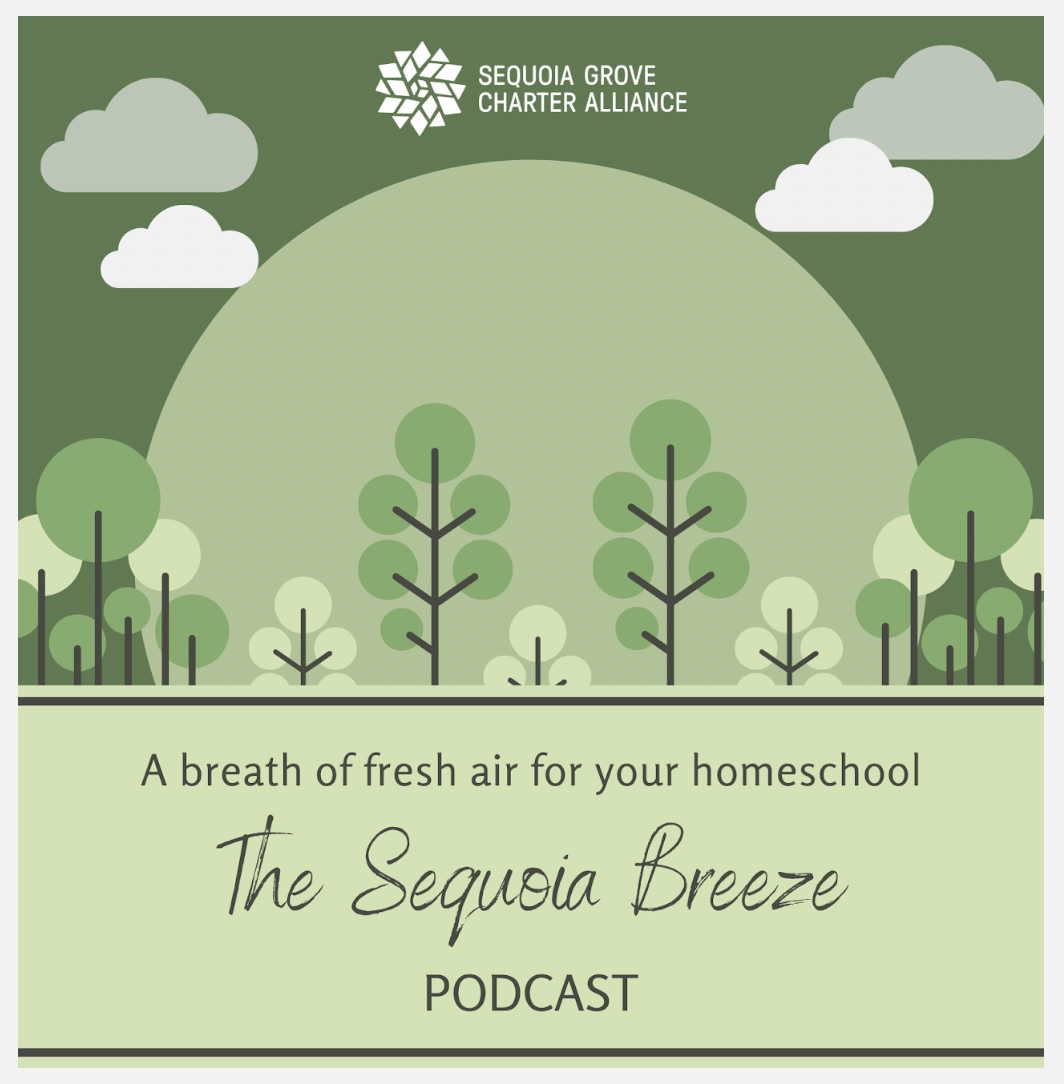 Our Own Podcast
“RUN to listen!!!! I enjoyed every single episode! I have a 7th and 8yth grader and grandbabies in early elementary. The Learning to Read was SPOT on and wish I would have had the info in my beginning days”

-Annette, Parent
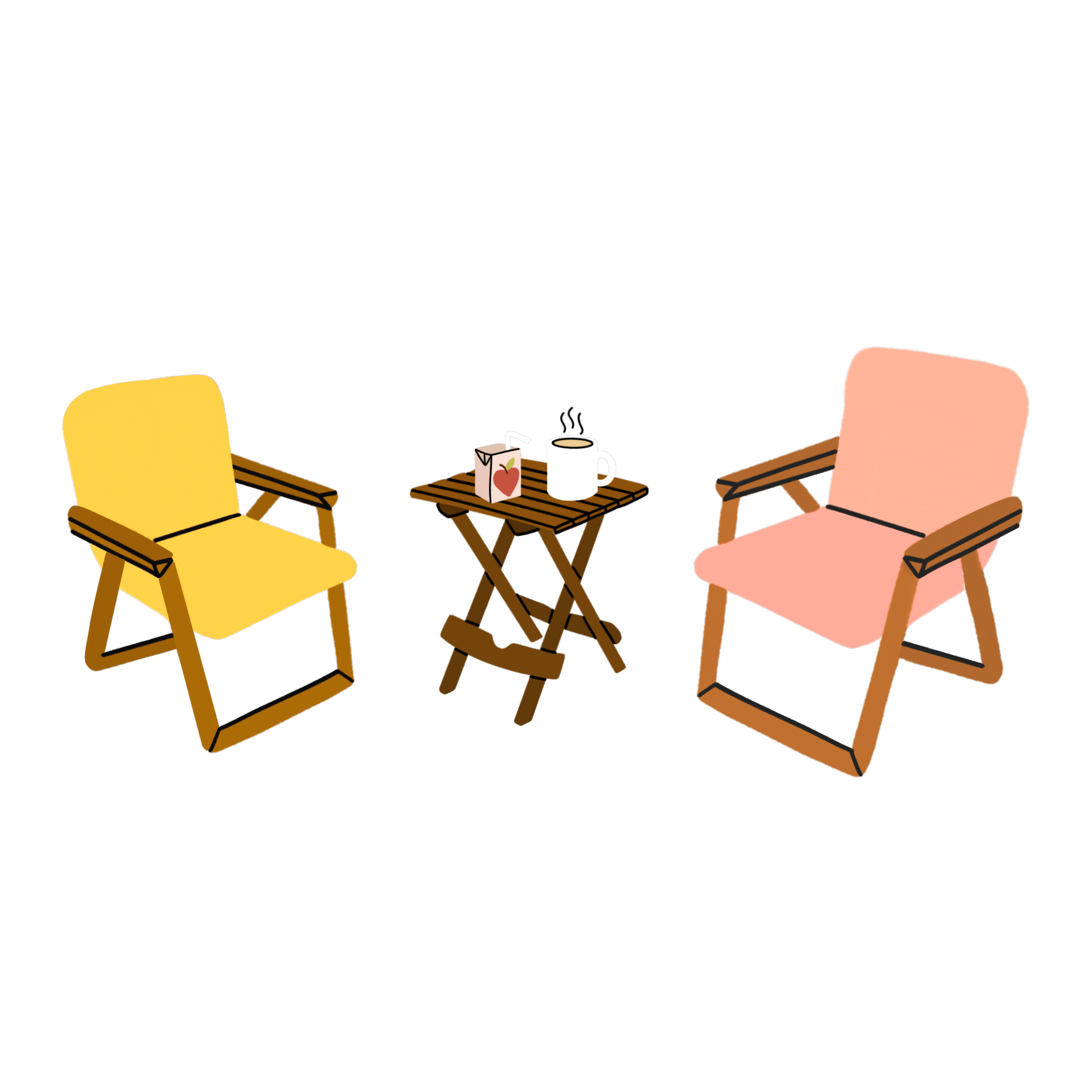 Website Updates
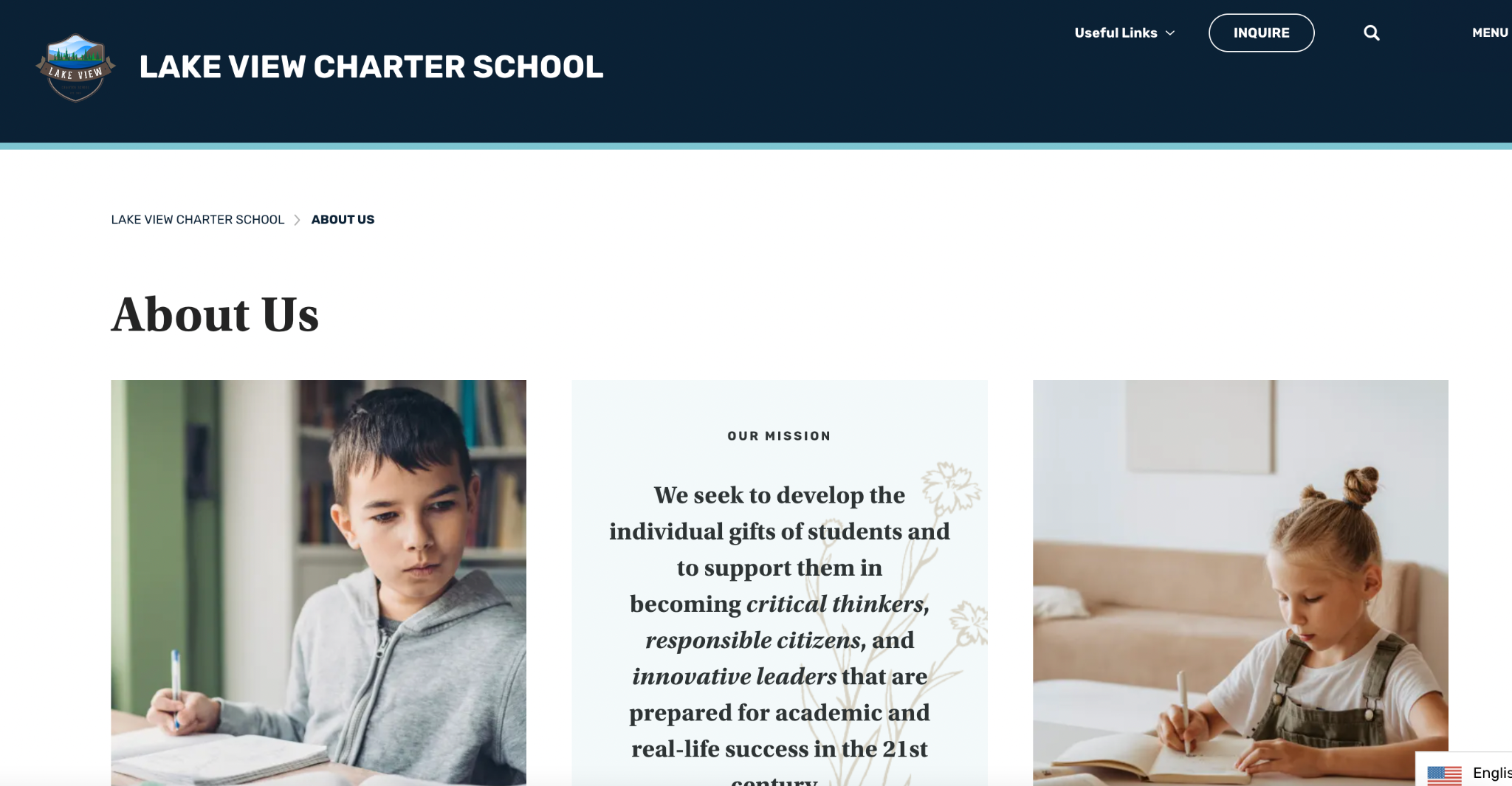 Going through page by page and helping to create more of an experience
Phase 1 & 2
Provide information and resources
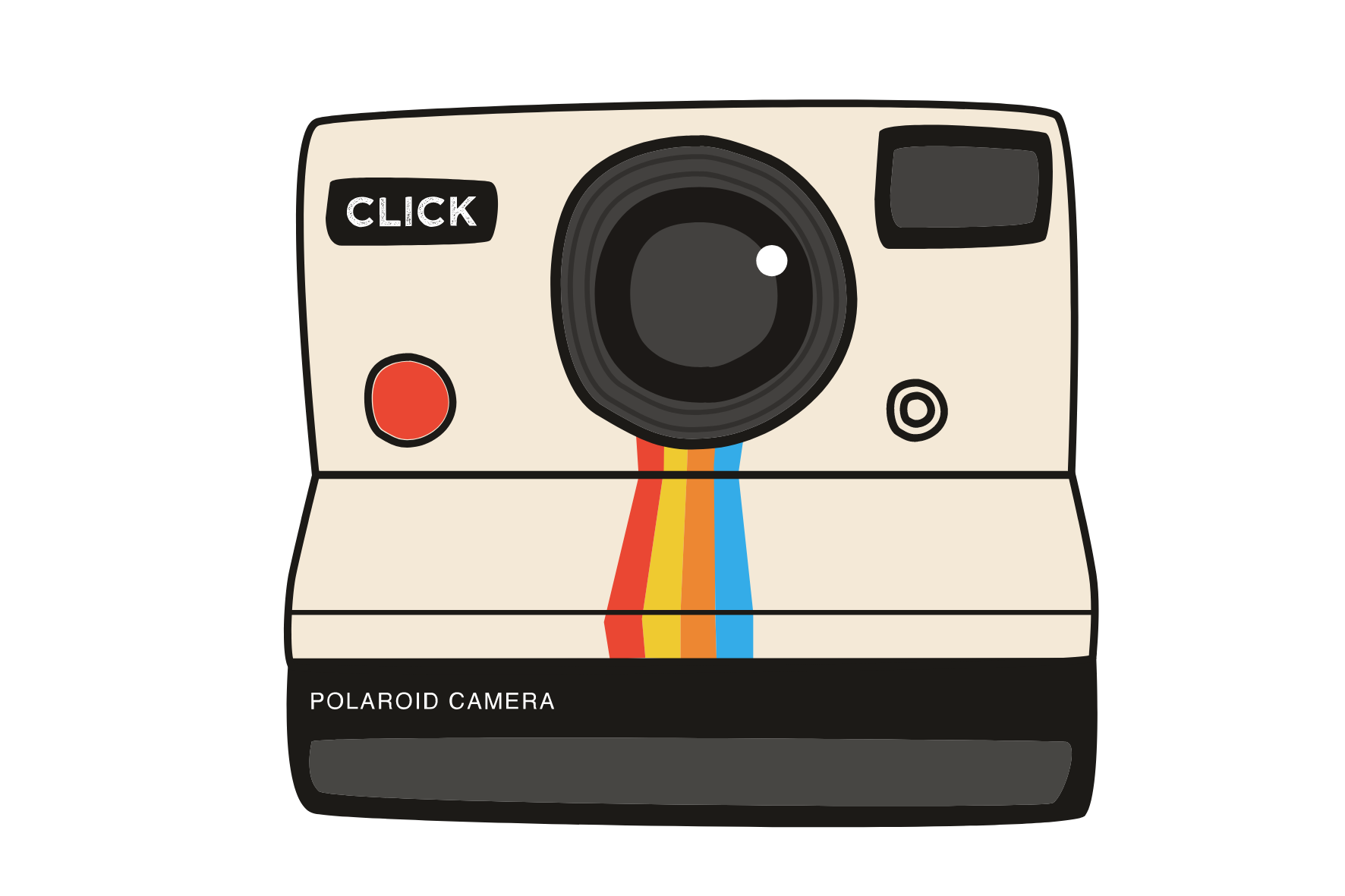 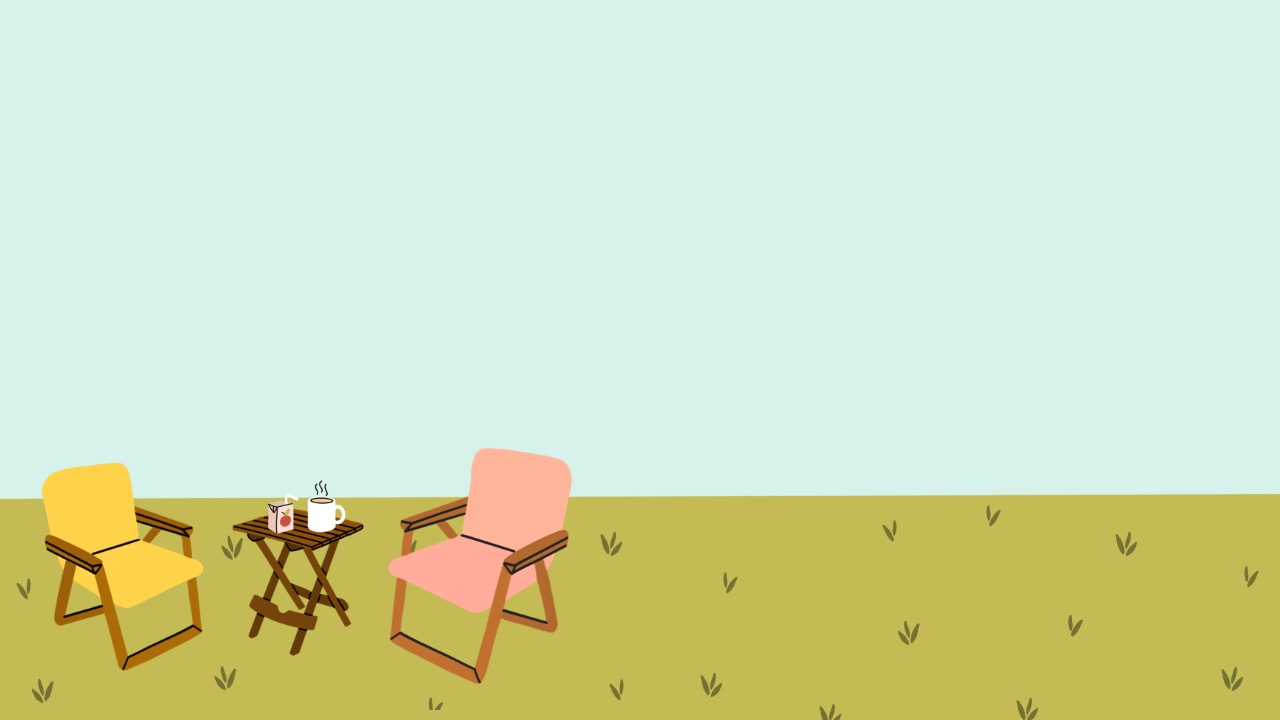 Department & Program Updates
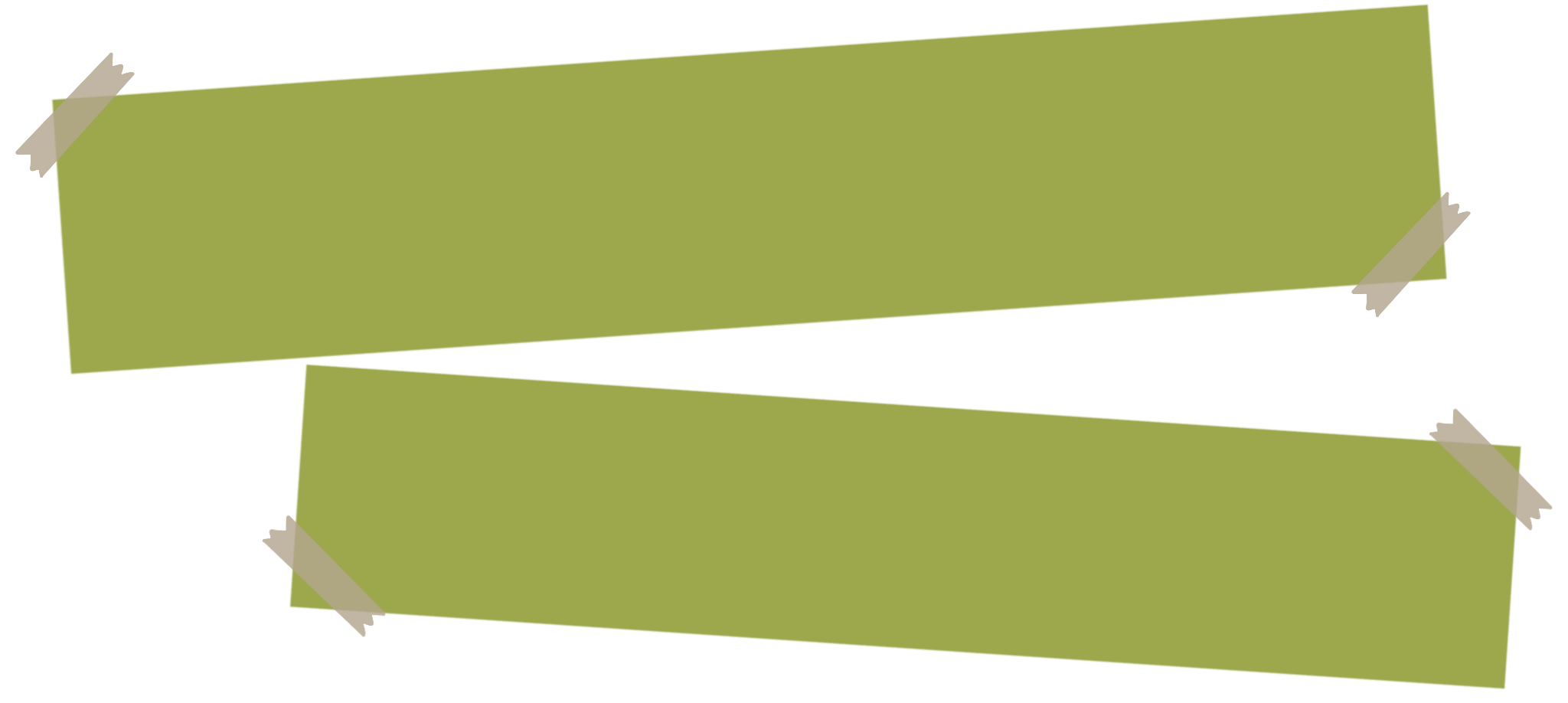 Family Liaisons
Here to Help!
A great team!
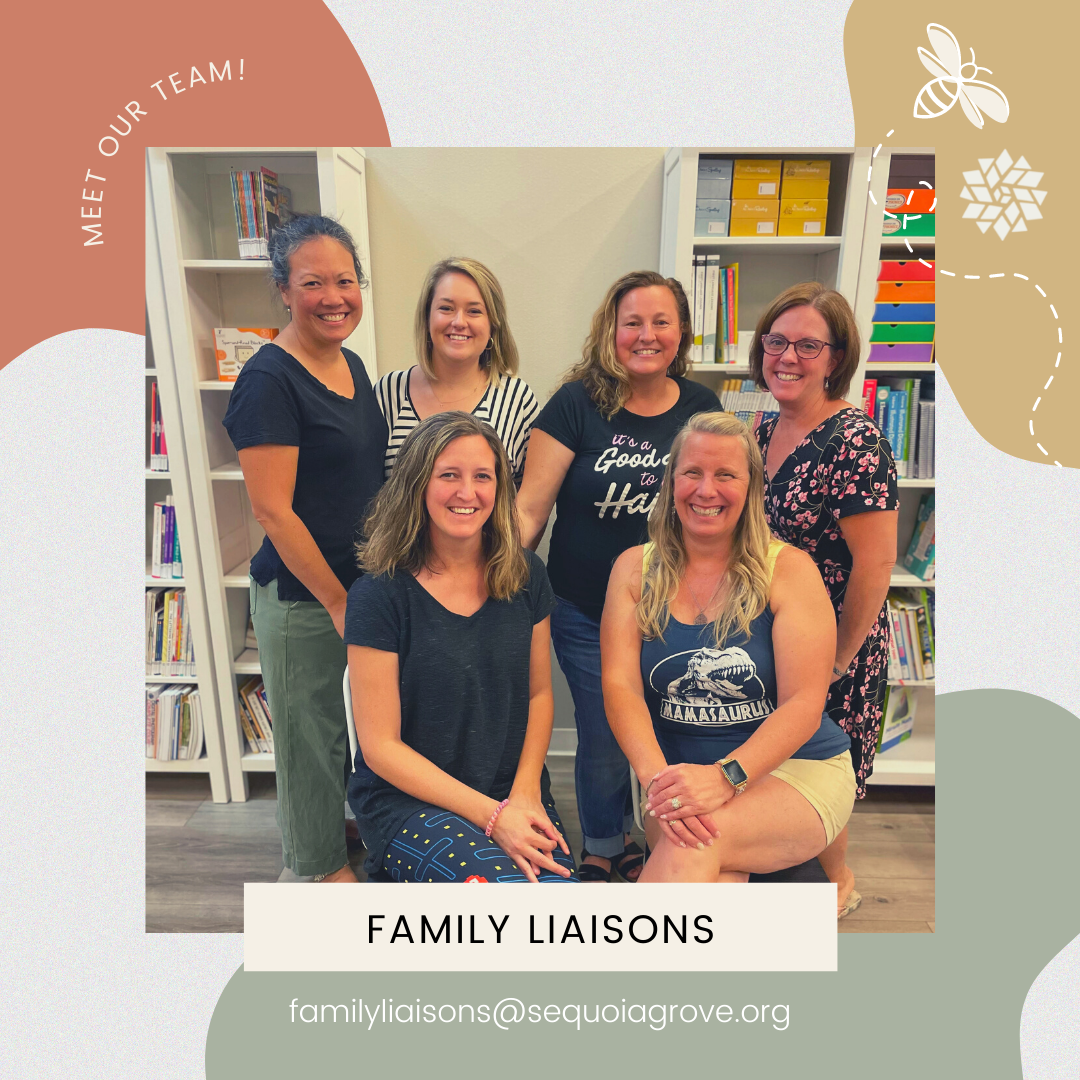 Orientation Meetings
Homeschool Helper
Social Media
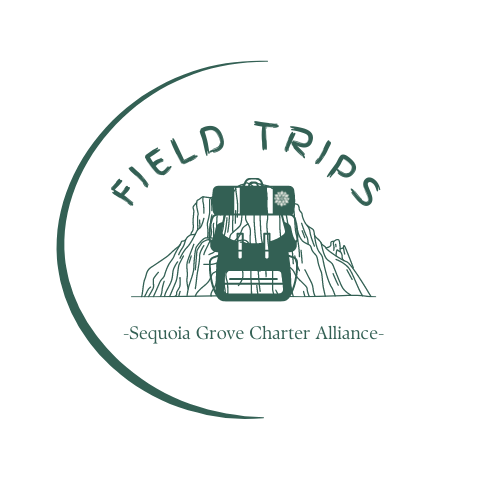 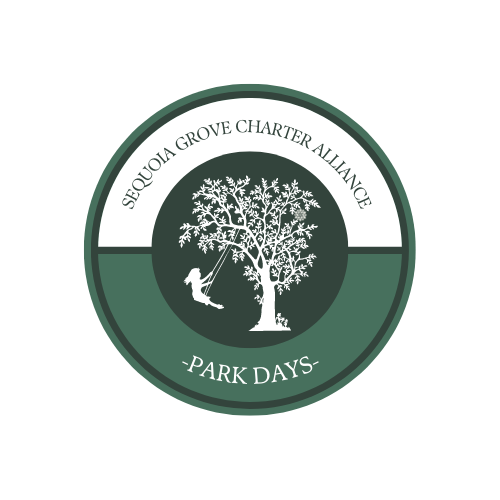 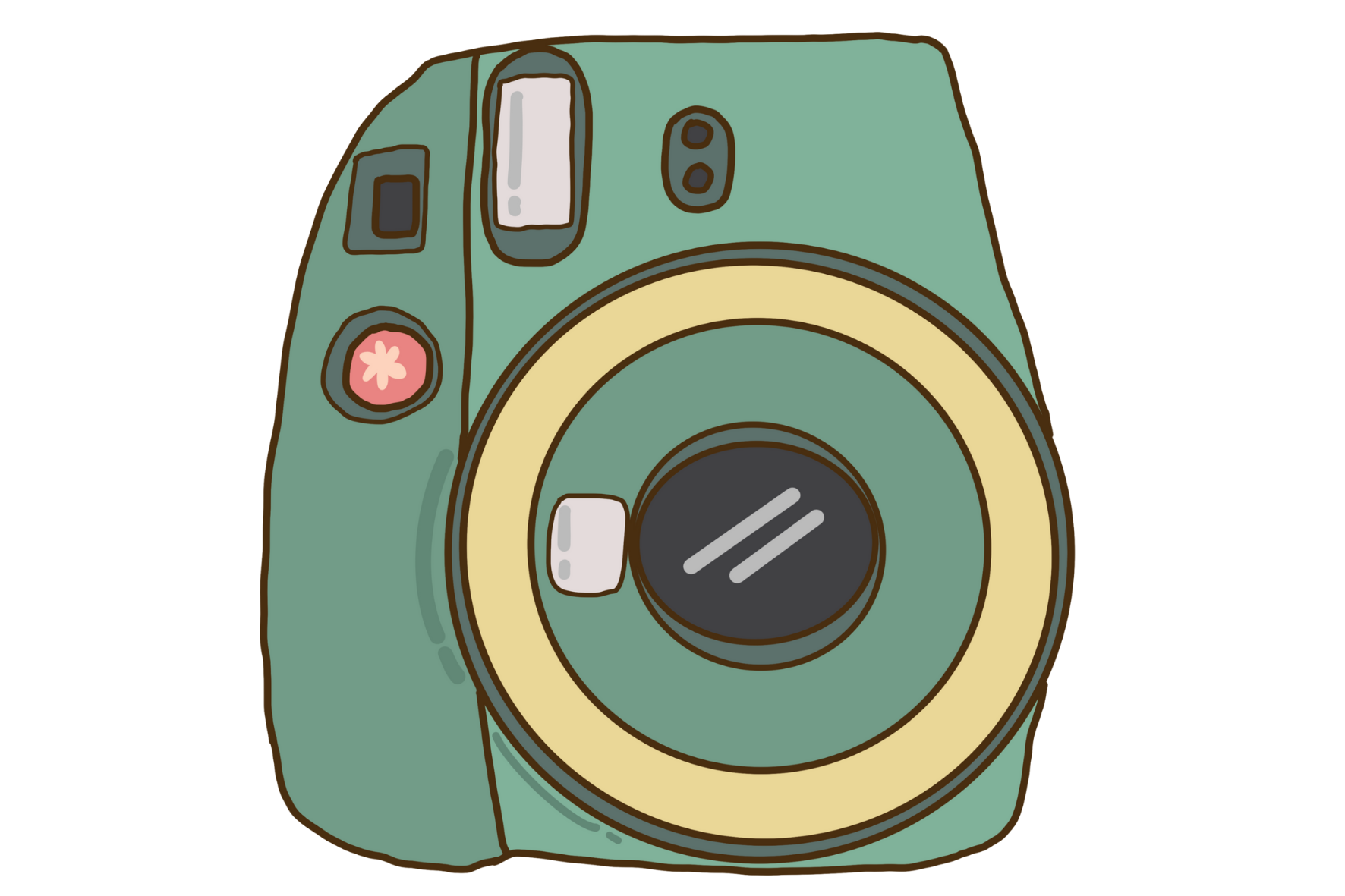 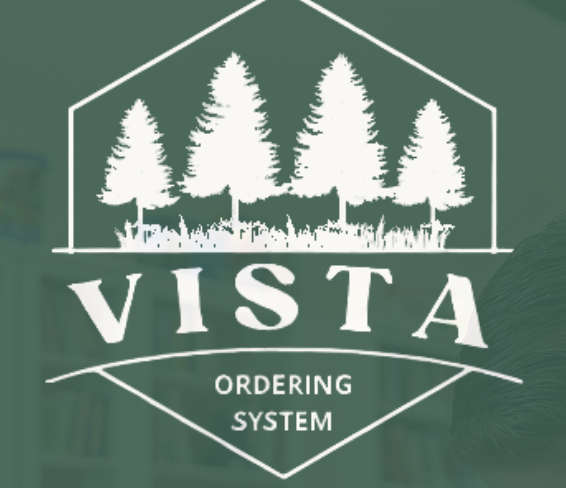 Instructional Materials
Orders
The teams have processed close to 8500 so far this year 
Products are about 12 business days out!
Services are being processed for September start dates!
1200 chromebooks that have been distributed!
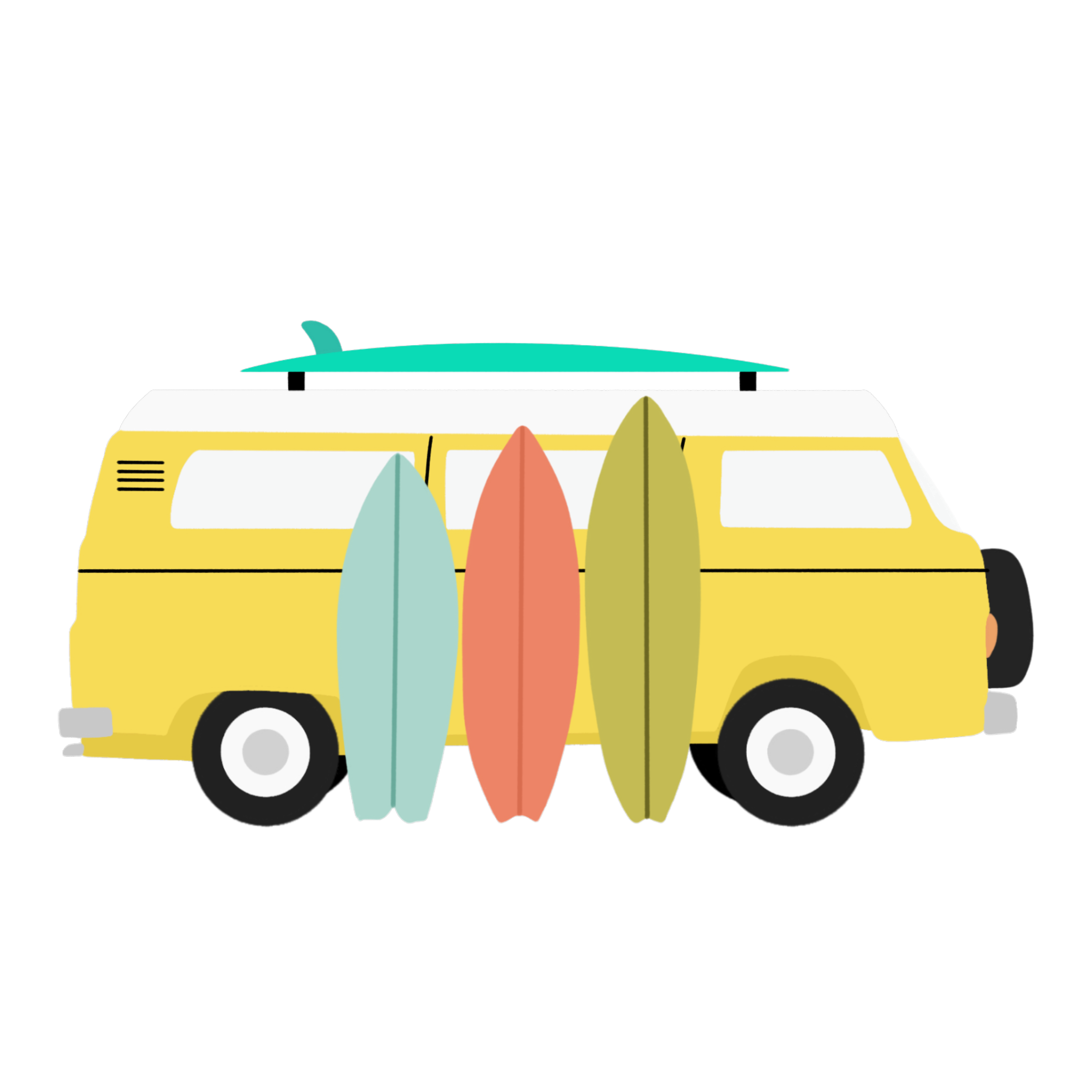 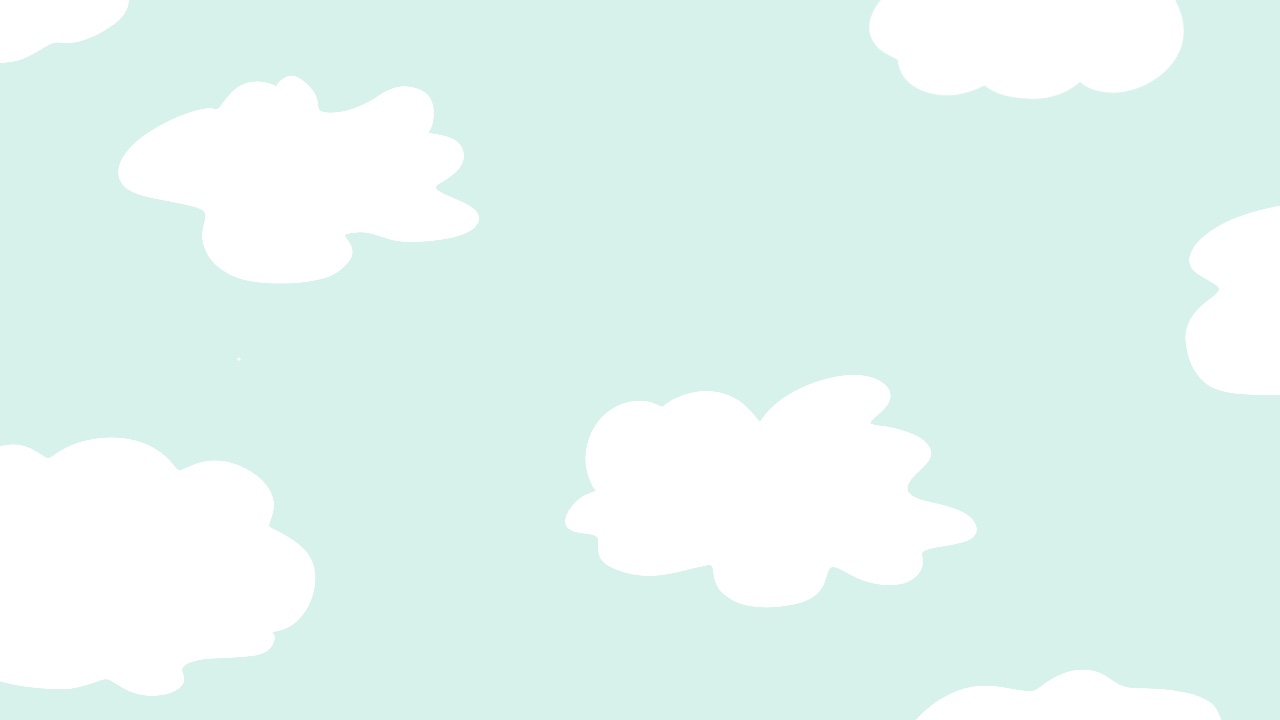 Special Education & Student Support
SPED Department Updates:
9 new case managers
2 Compliance Coordinators
2 Assessment Program Specialists
2 Teacher Program Specialists
1 additional School Nurse
456 Current Special Education Students
HST sped/student support website has been updated with all new department information and more still coming : )
Student Support Department Updates:
Live Virtual Academic and Social-Emotional Tiered Interventions
83 students in the first cycle
SST’s & 504’s
Student’s in Crisis Team
Acceleration and Retention Requests
New Intervention Teacher
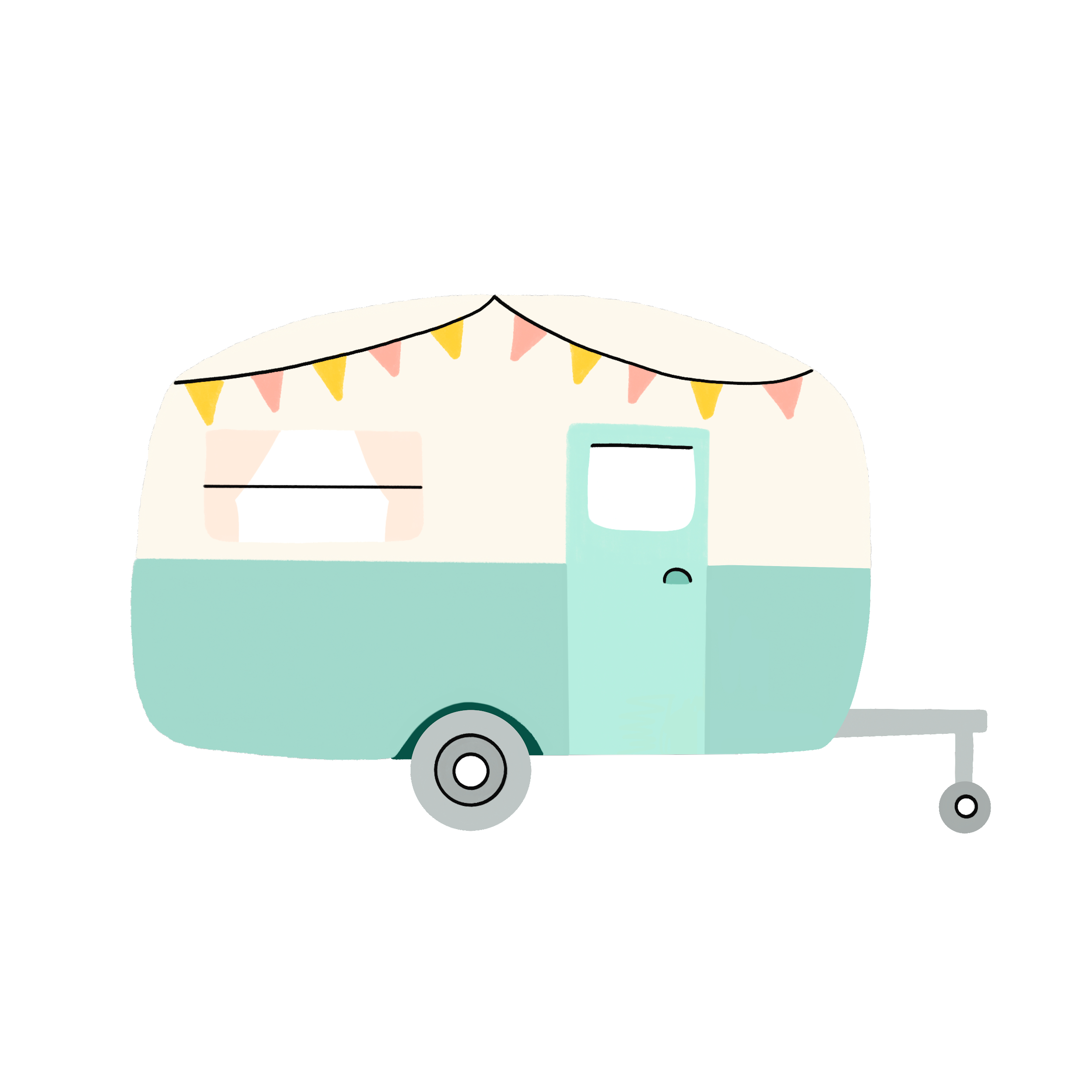 Staff Wellness Program
All Access Curriculum
New Curriculum Specialist
EL Classes
Dual Enrollment Program
2022-2023 Offerings
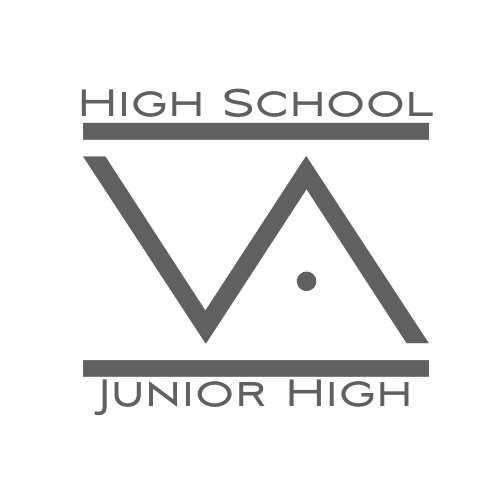 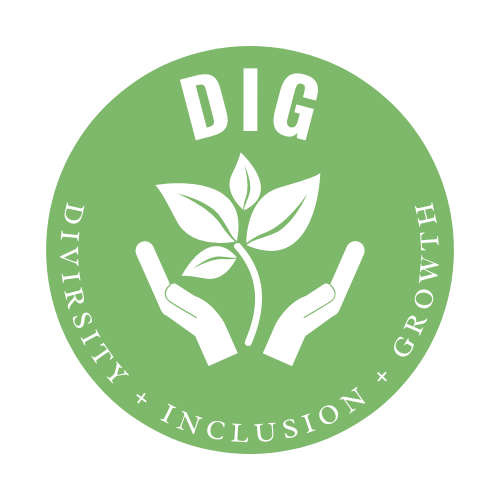 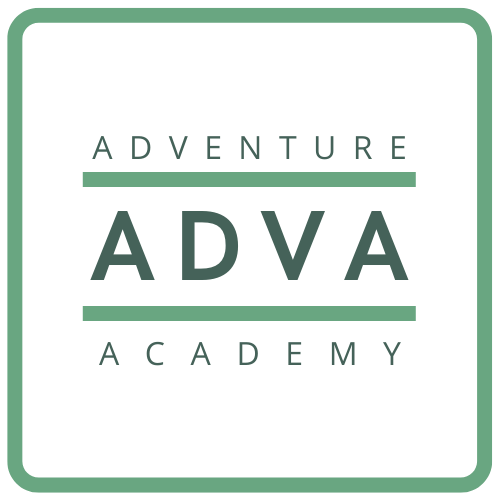 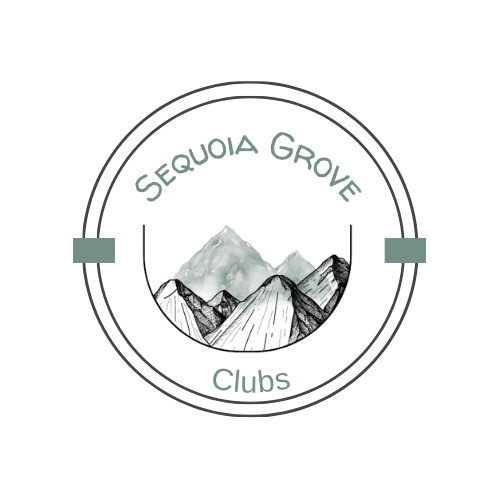 586 students enrolled in classes!
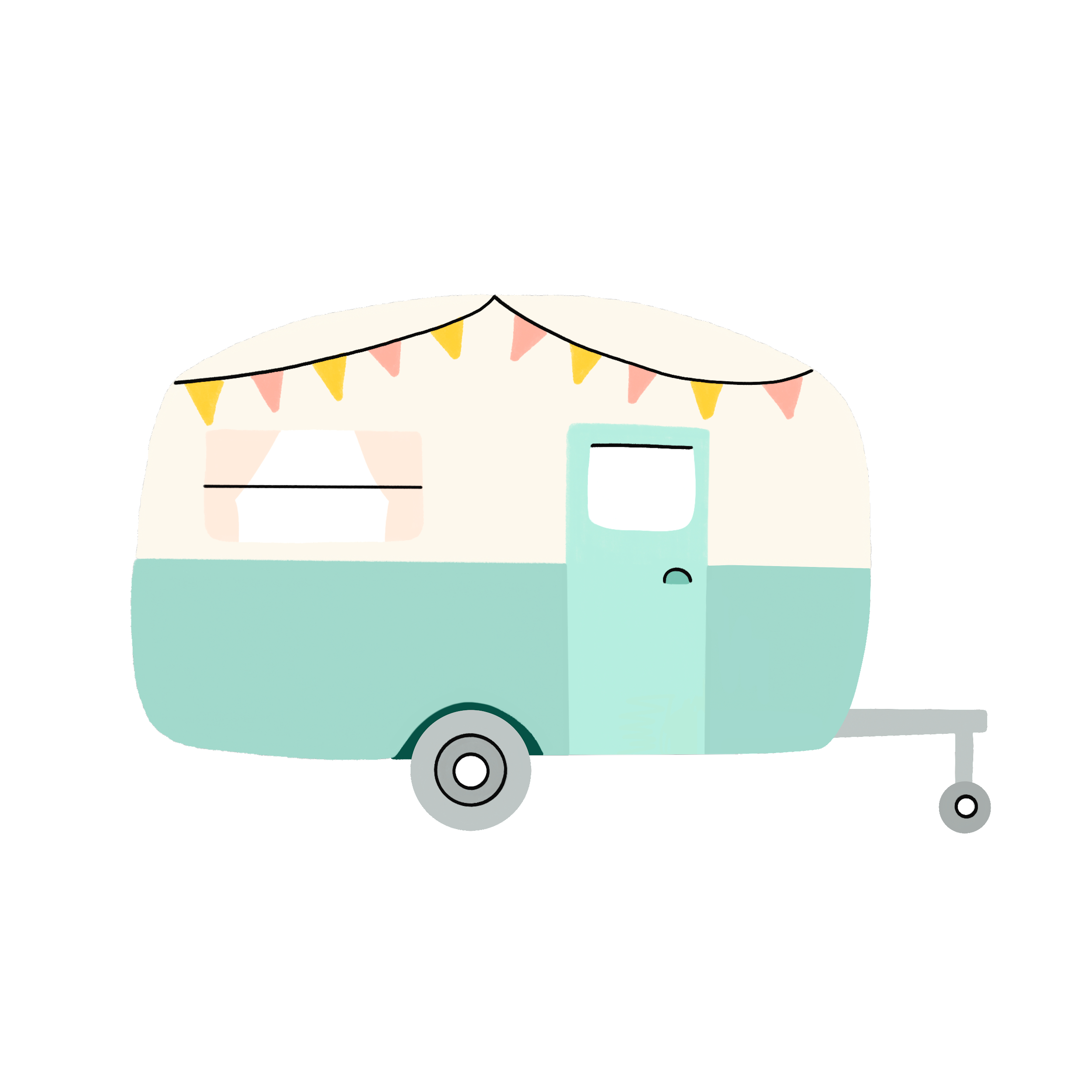 53 total class offerings
Total Session 1 registrations:  472
Clarksville Registrations:  145
Feather River Registrations:  243
Lake View Registrations:  84
-Staff Book Club
-Sync Up Lessons
-Resources on
     Homeschool Helper
-Coffee & Conversations
Session 1 starts September 12!
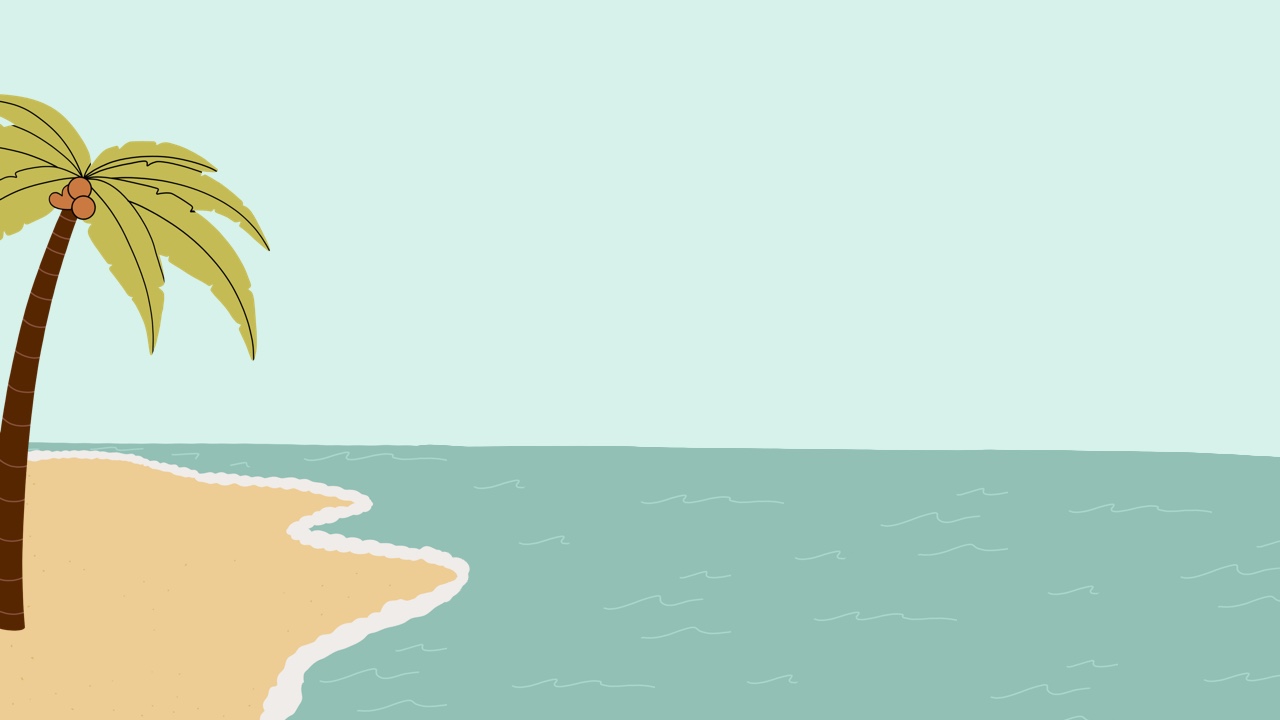 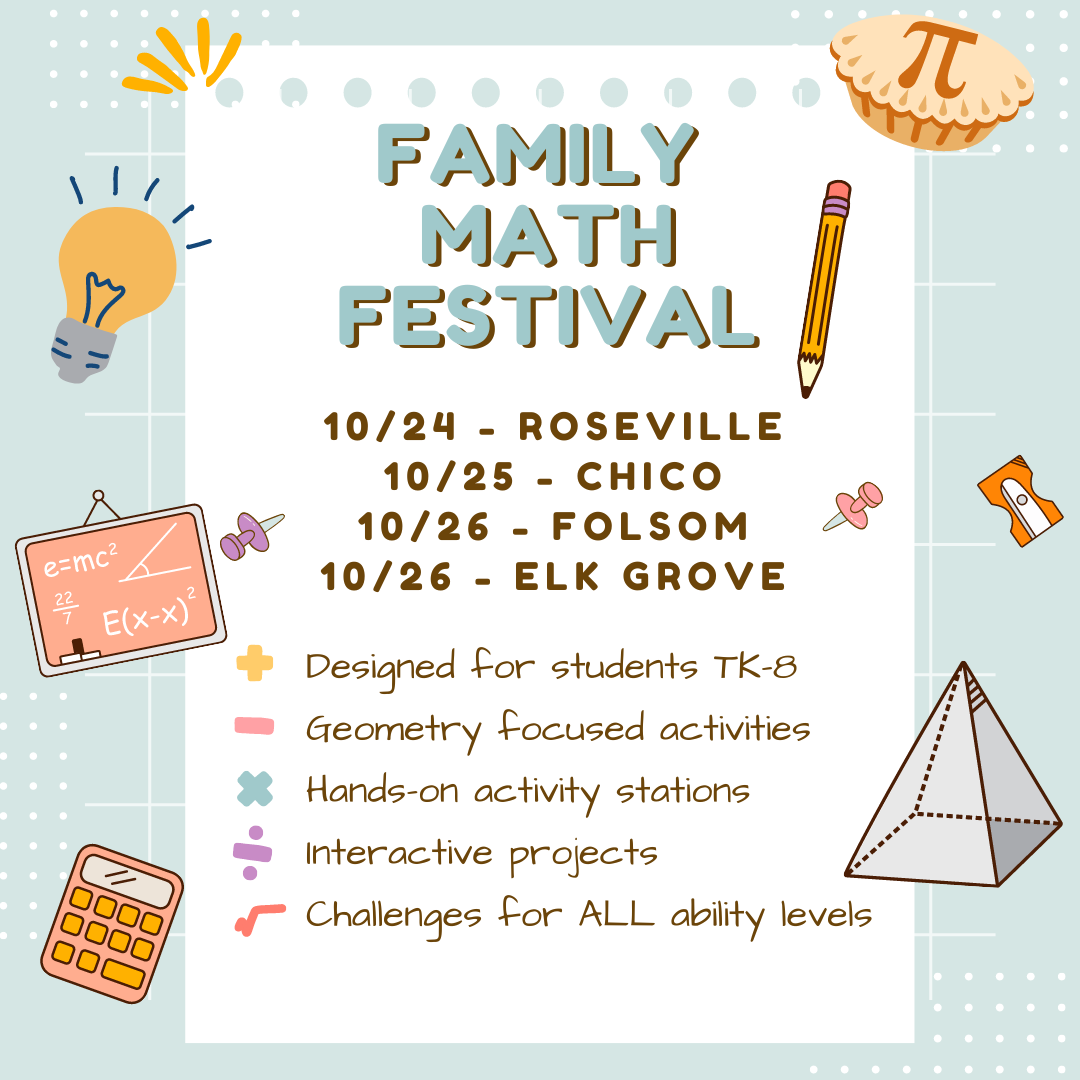 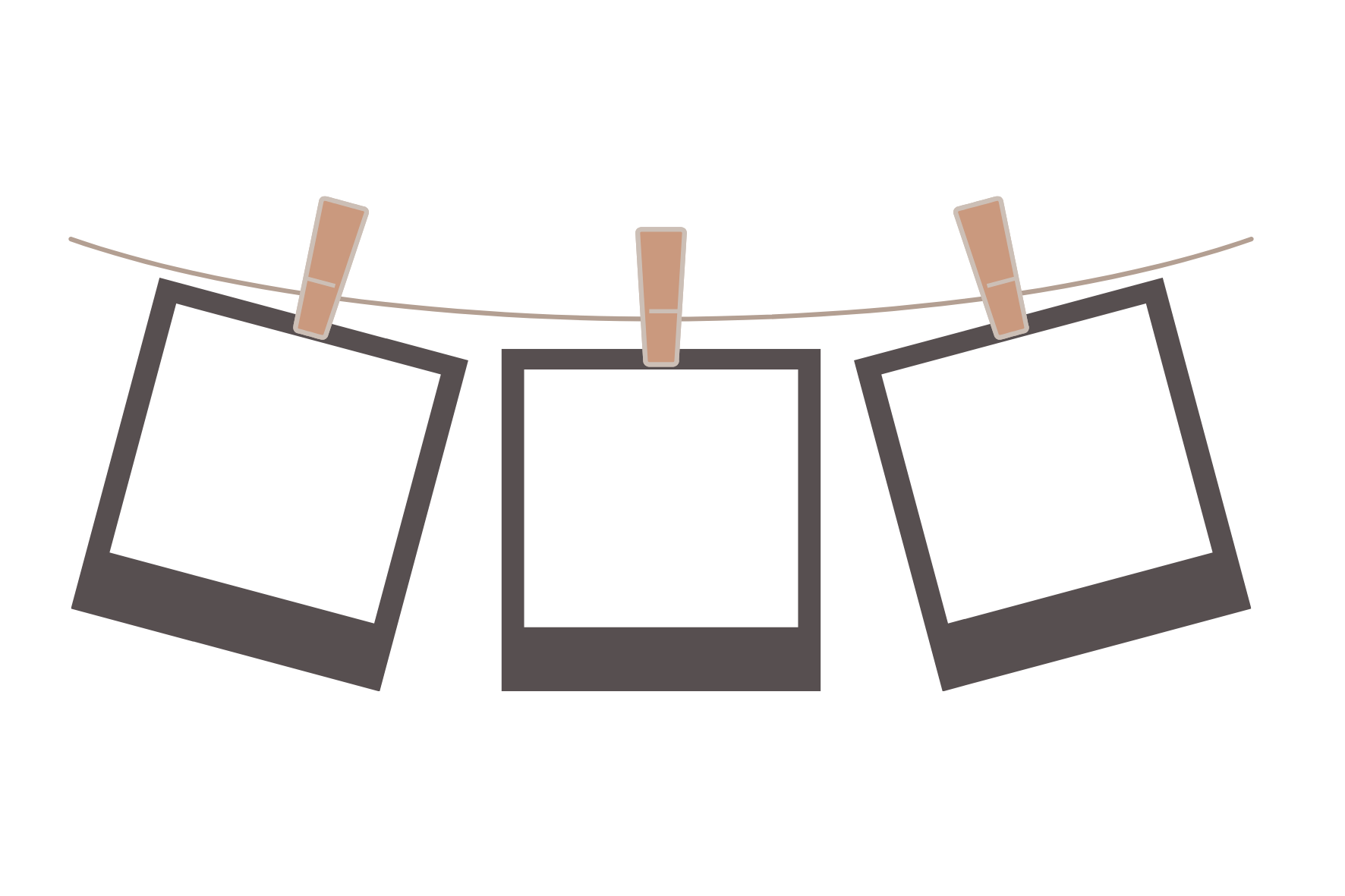 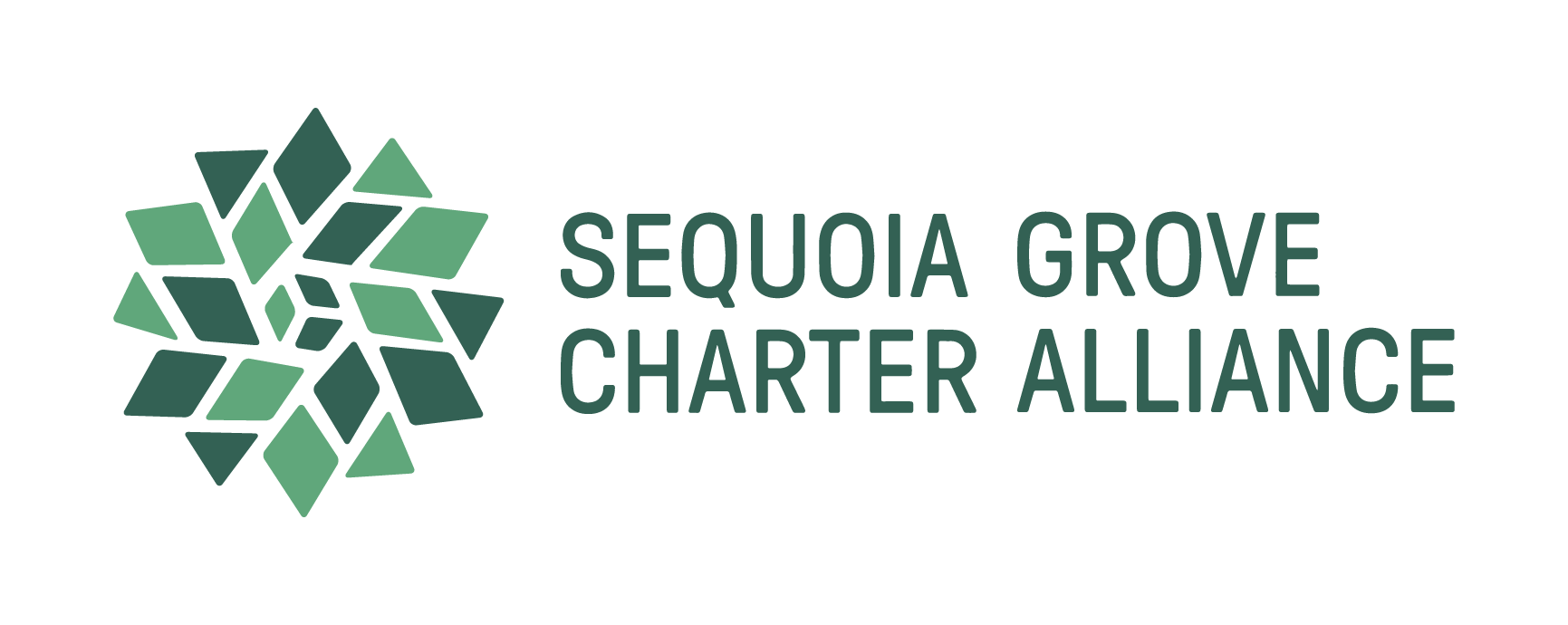 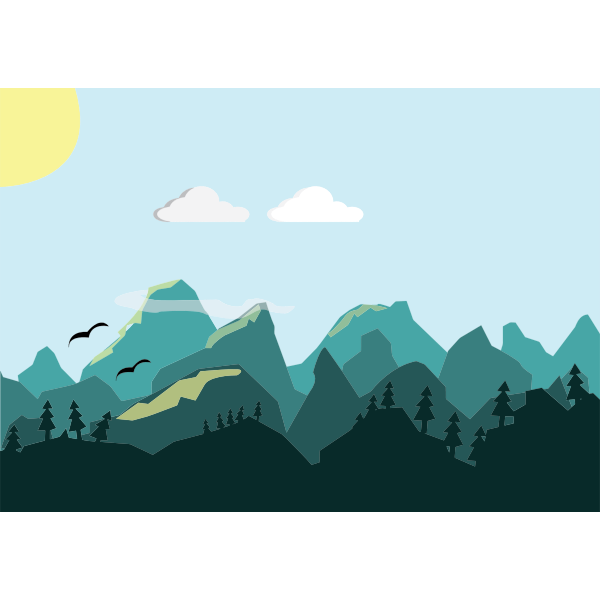 Charter Service Organization
SGCA
Services Provided by Sequoia Grove
Community Partners (Vendors)
Ordering
Curriculum Services
Library Services
Enrollment
Records
Compliance
Student Information Services
Business Services
Payroll
Medical Benefits
CEO- Royce Gough
Board composition & reporting
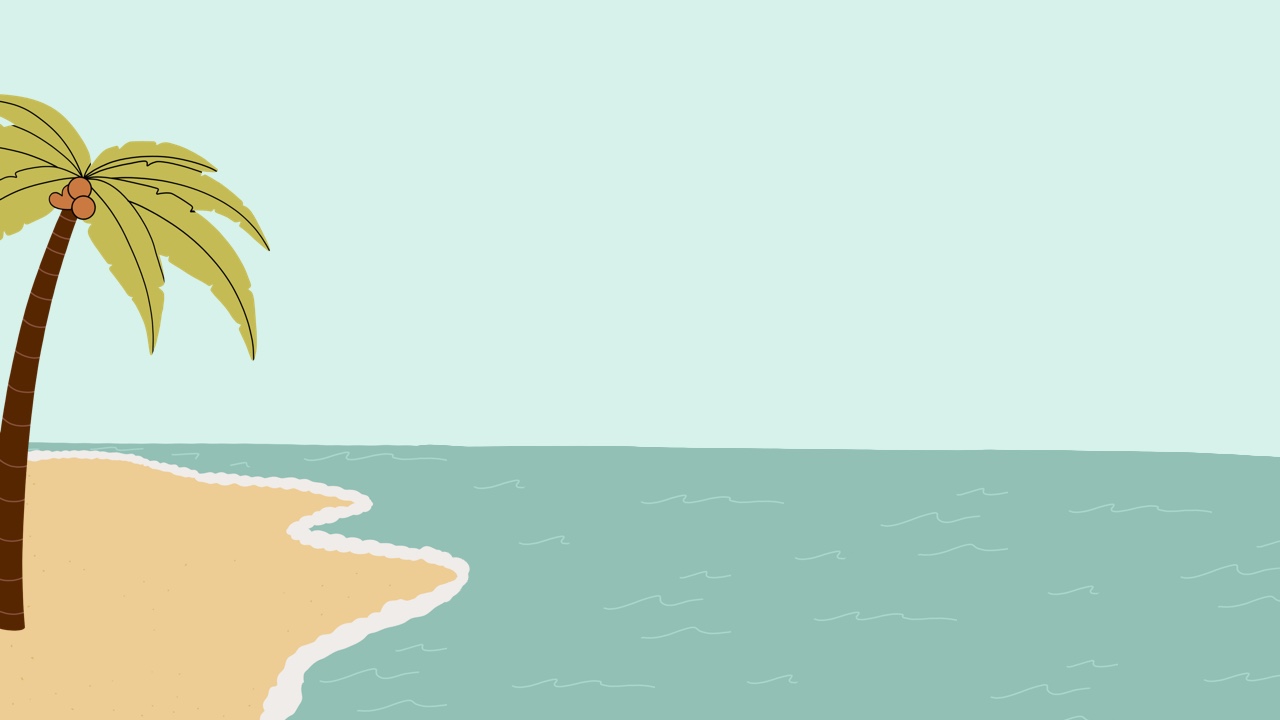 Achievement
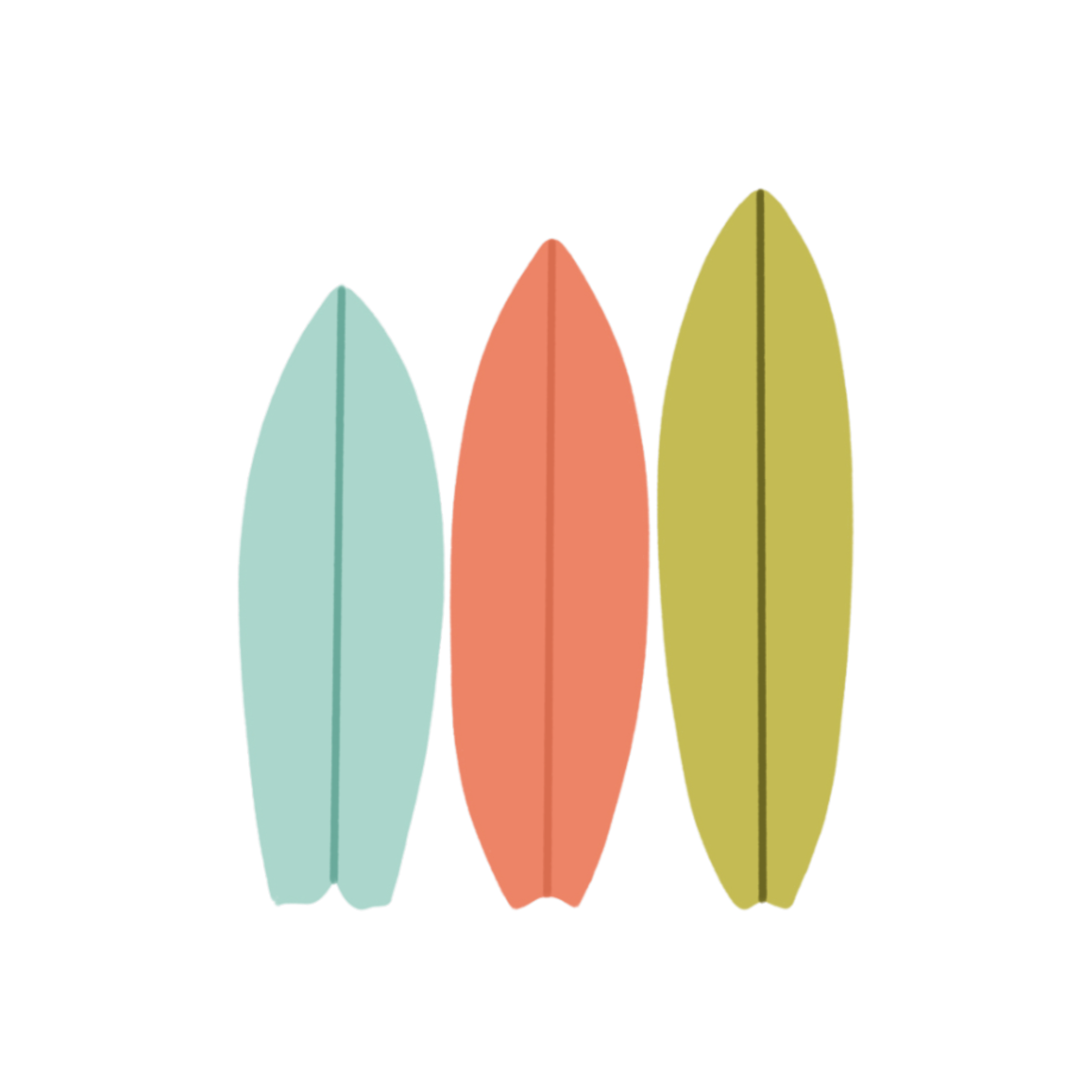 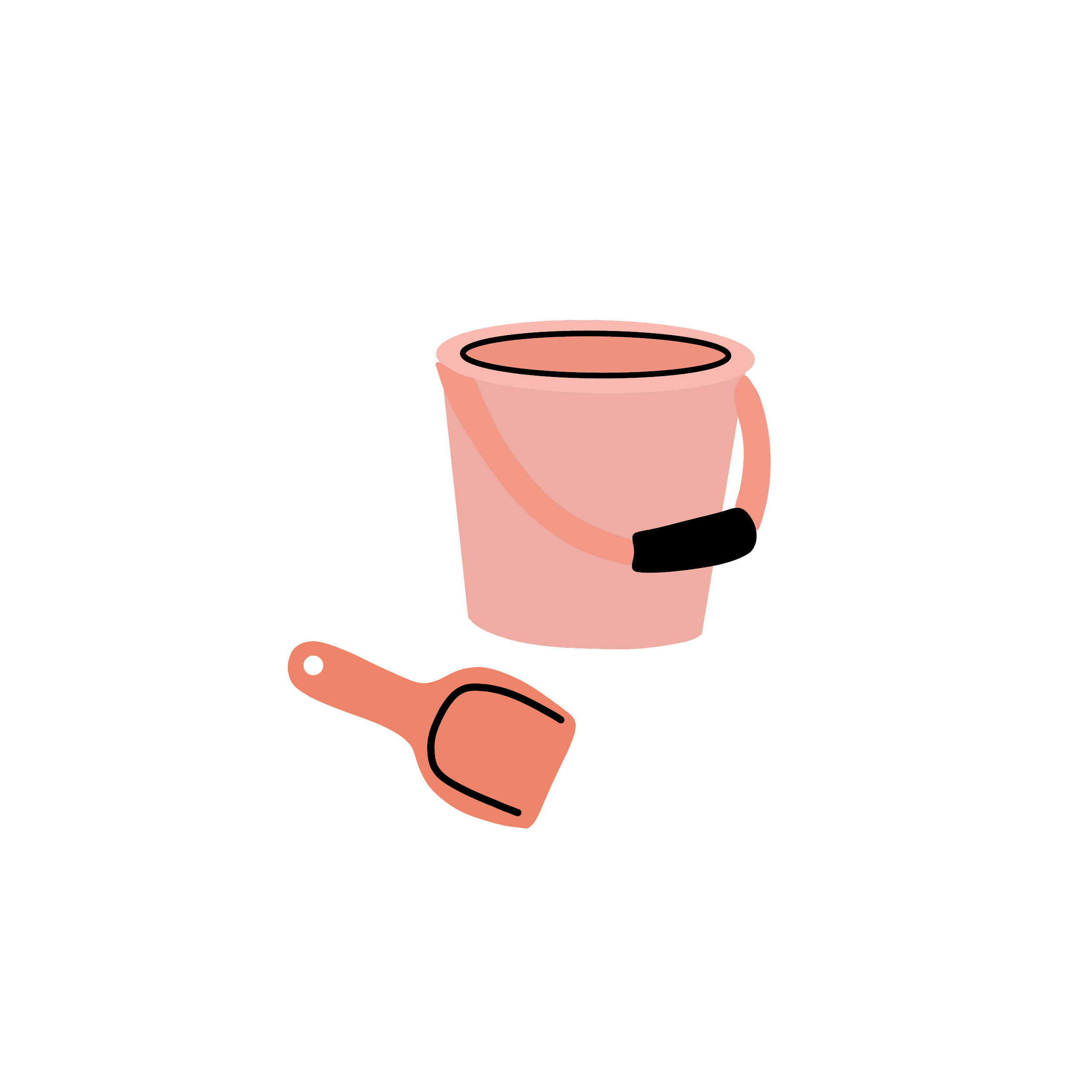 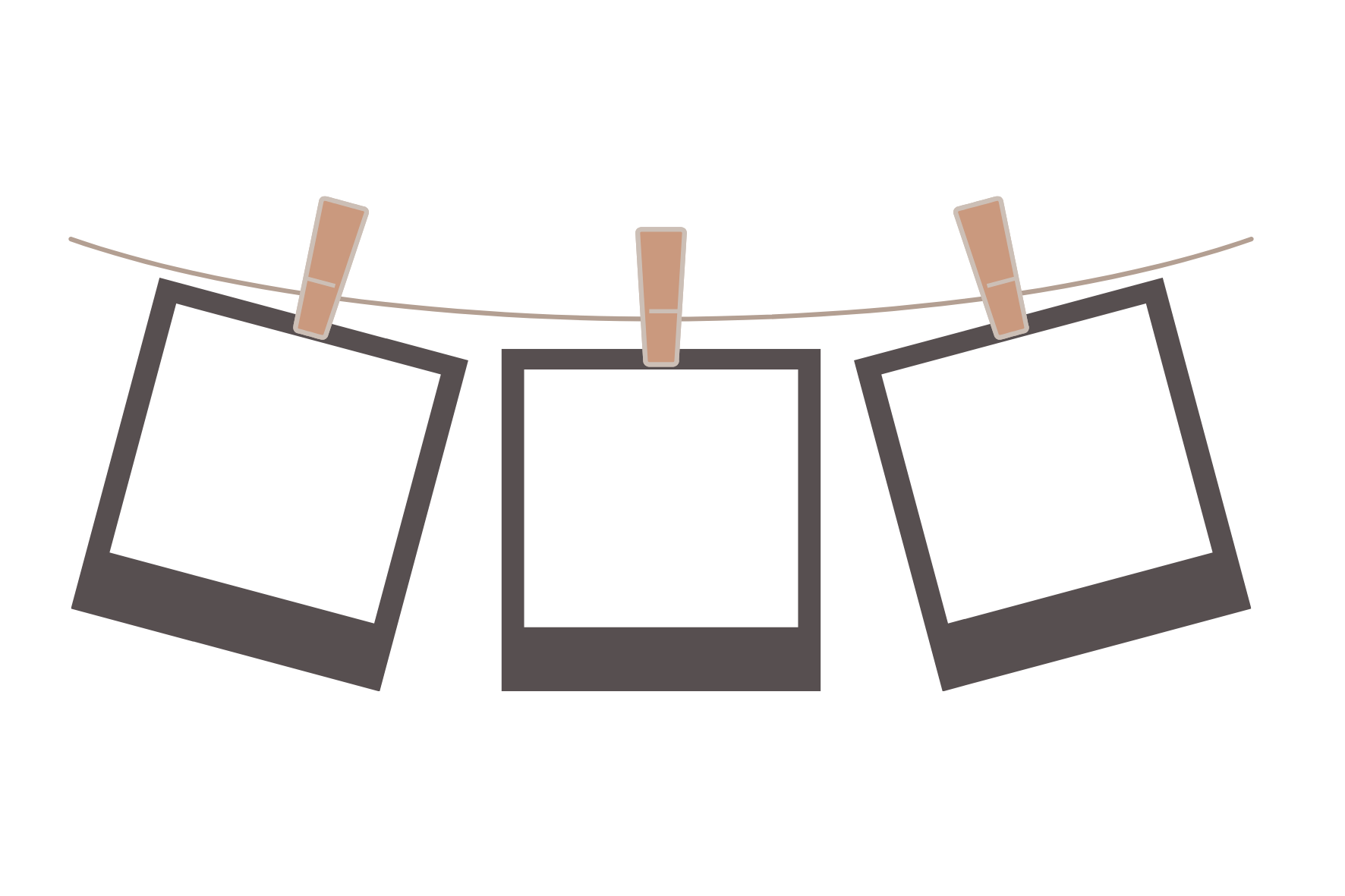 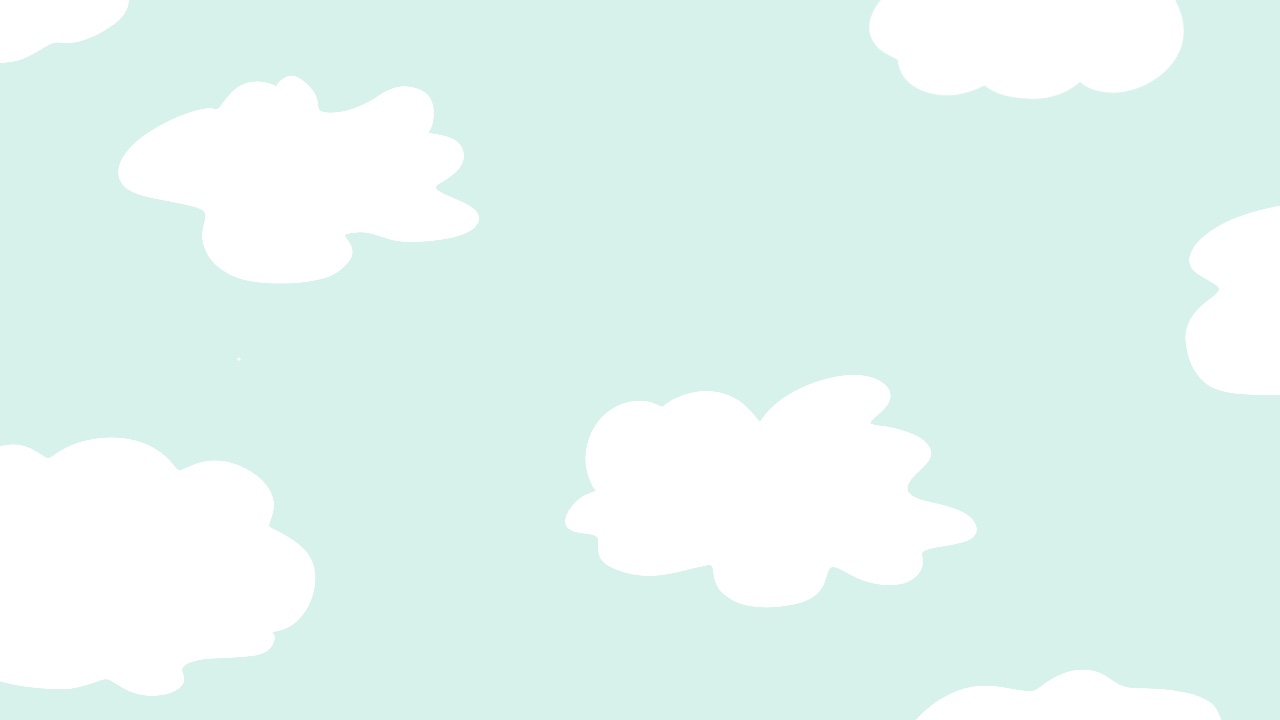 State Test Results - Lake View
Kristie Nicosia
Assessment
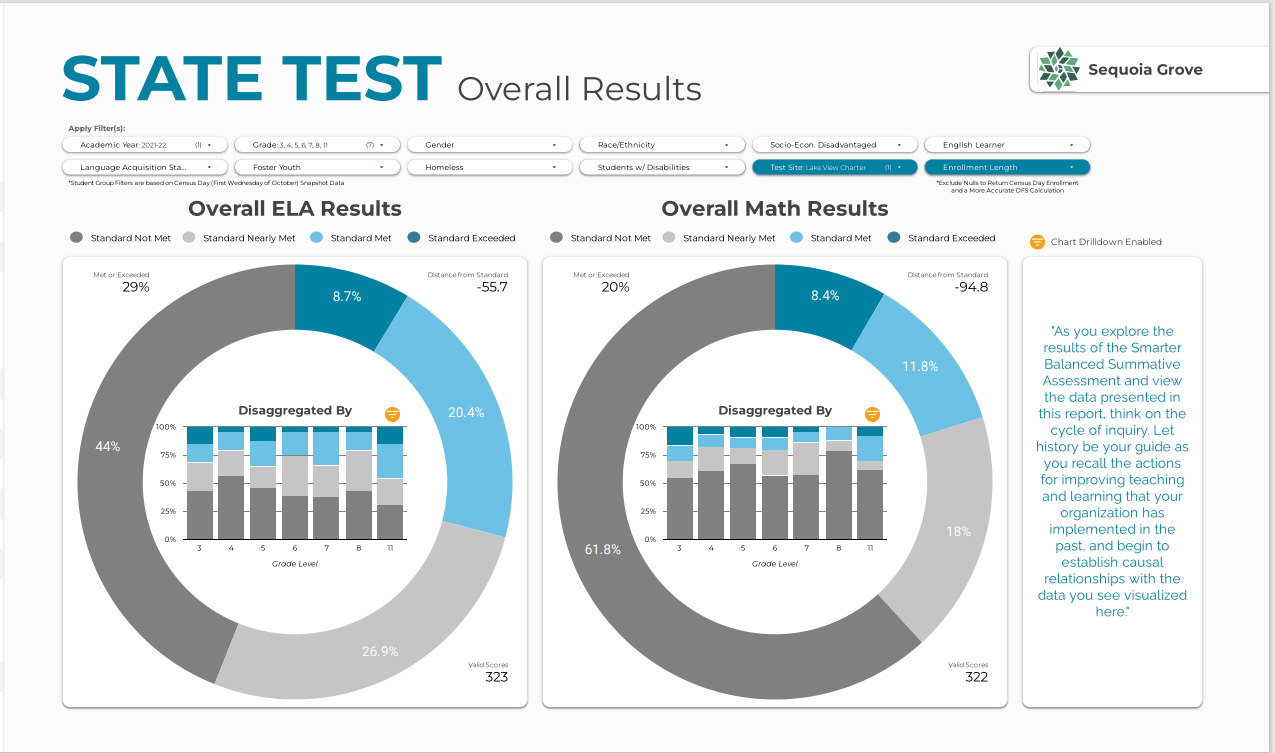 Lake View

ELA
Standard Met or Exceeded - 29%
Standard Nearly or Not Met  - 71%

Math
Standard Met or Exceeded - 20%
Standard Nearly or Not Met - 80%
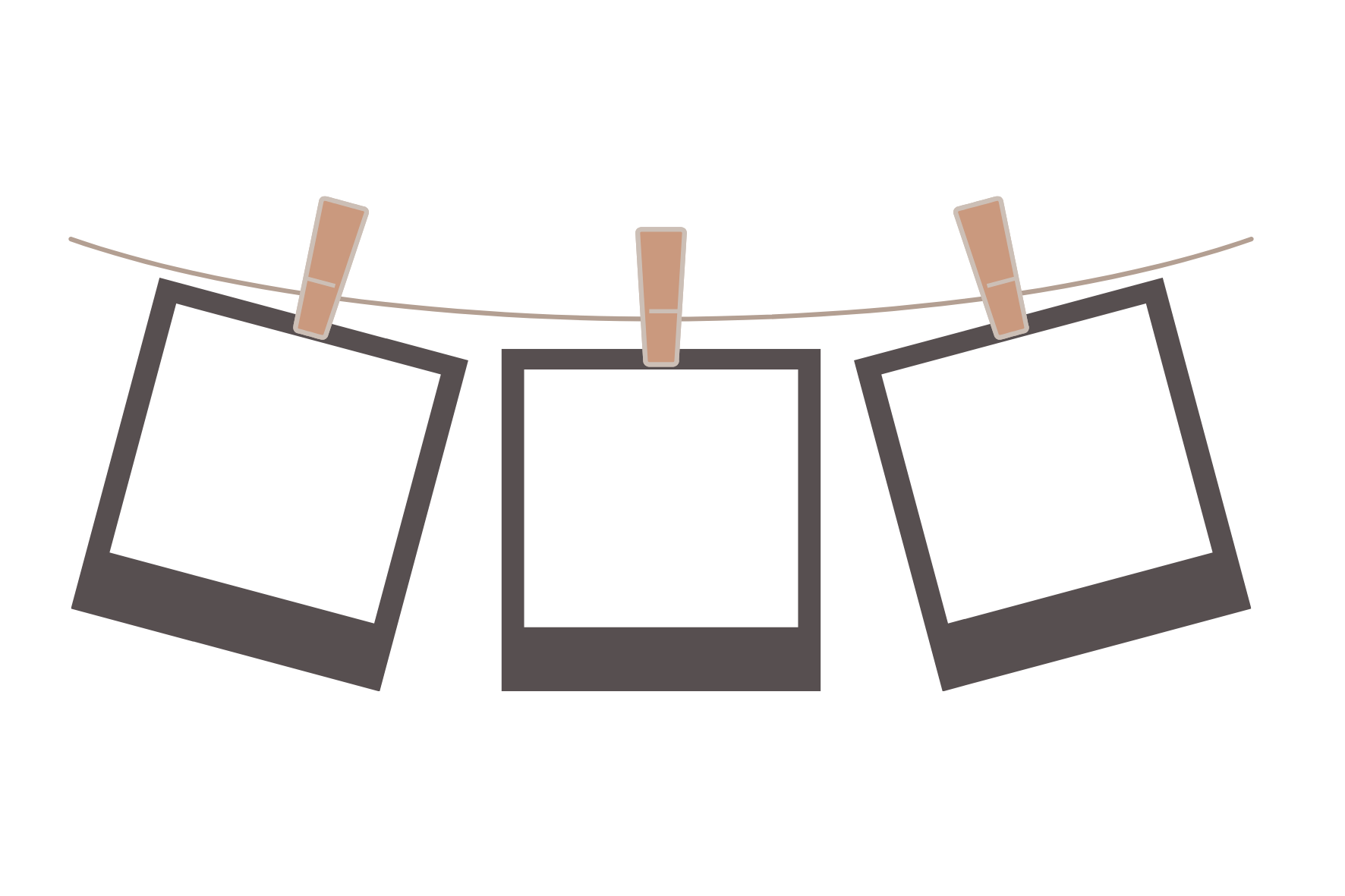 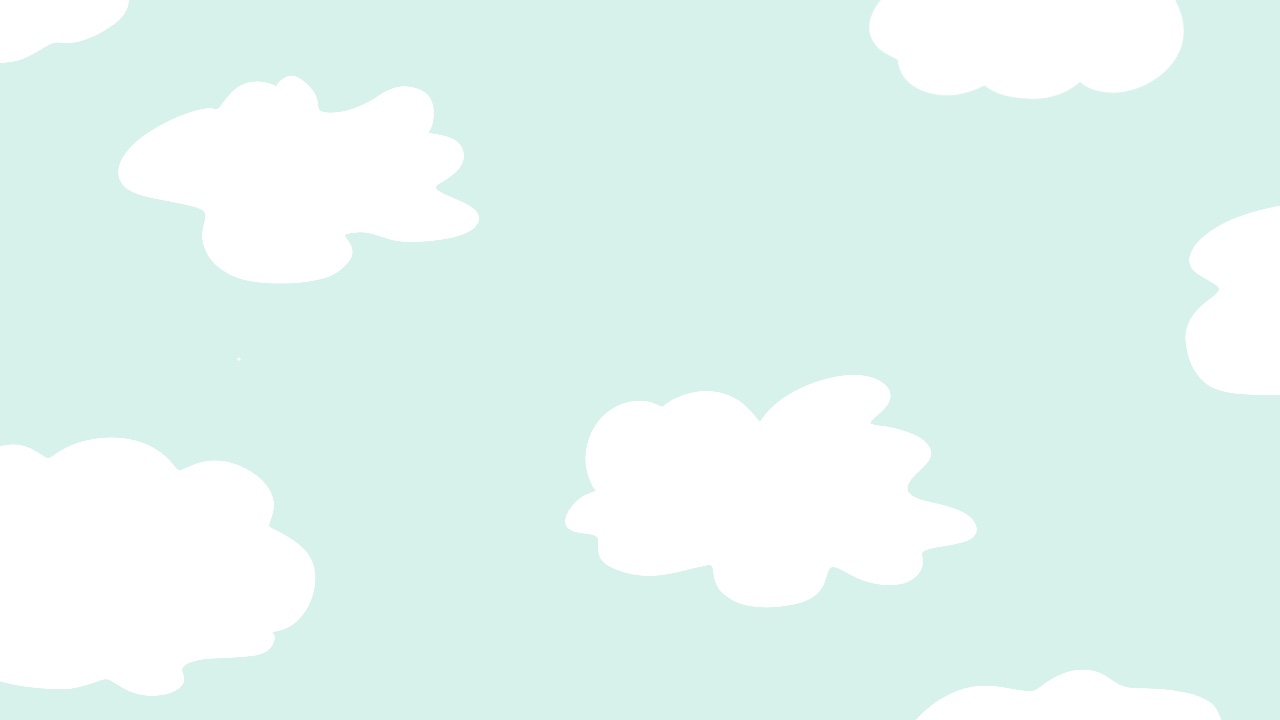 Distance From Standard - Lake View
Kristie Nicosia
Assessment
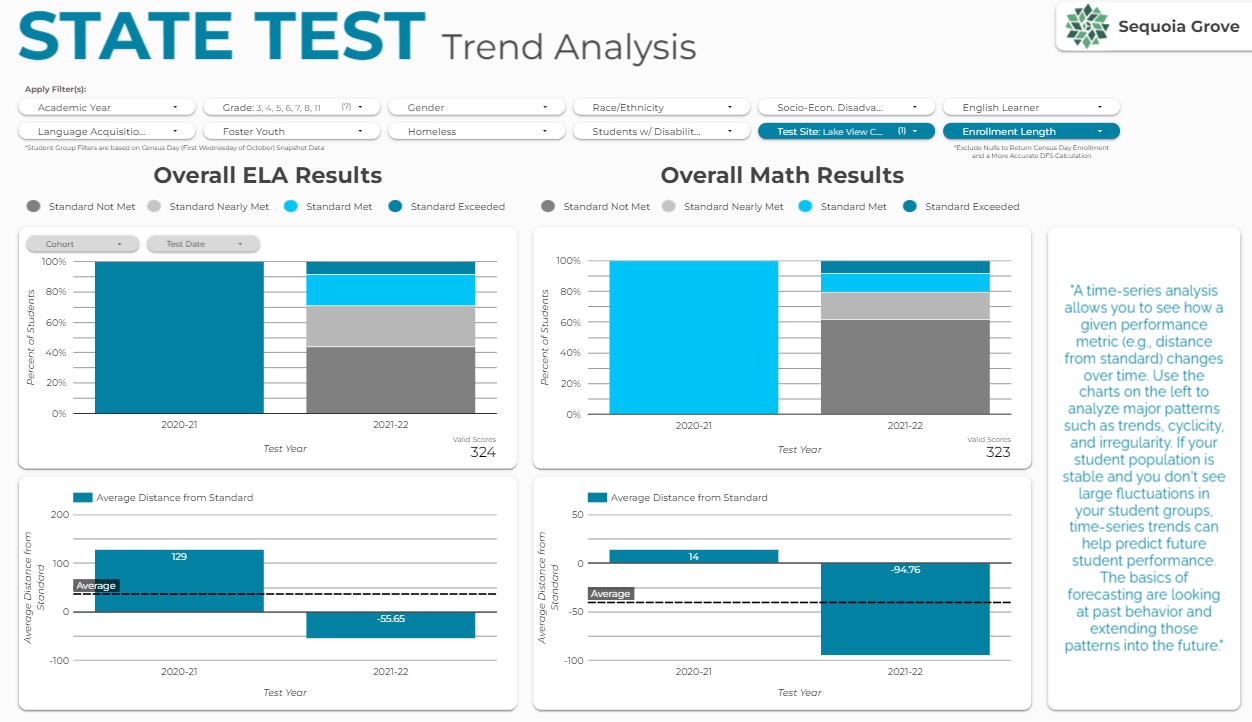 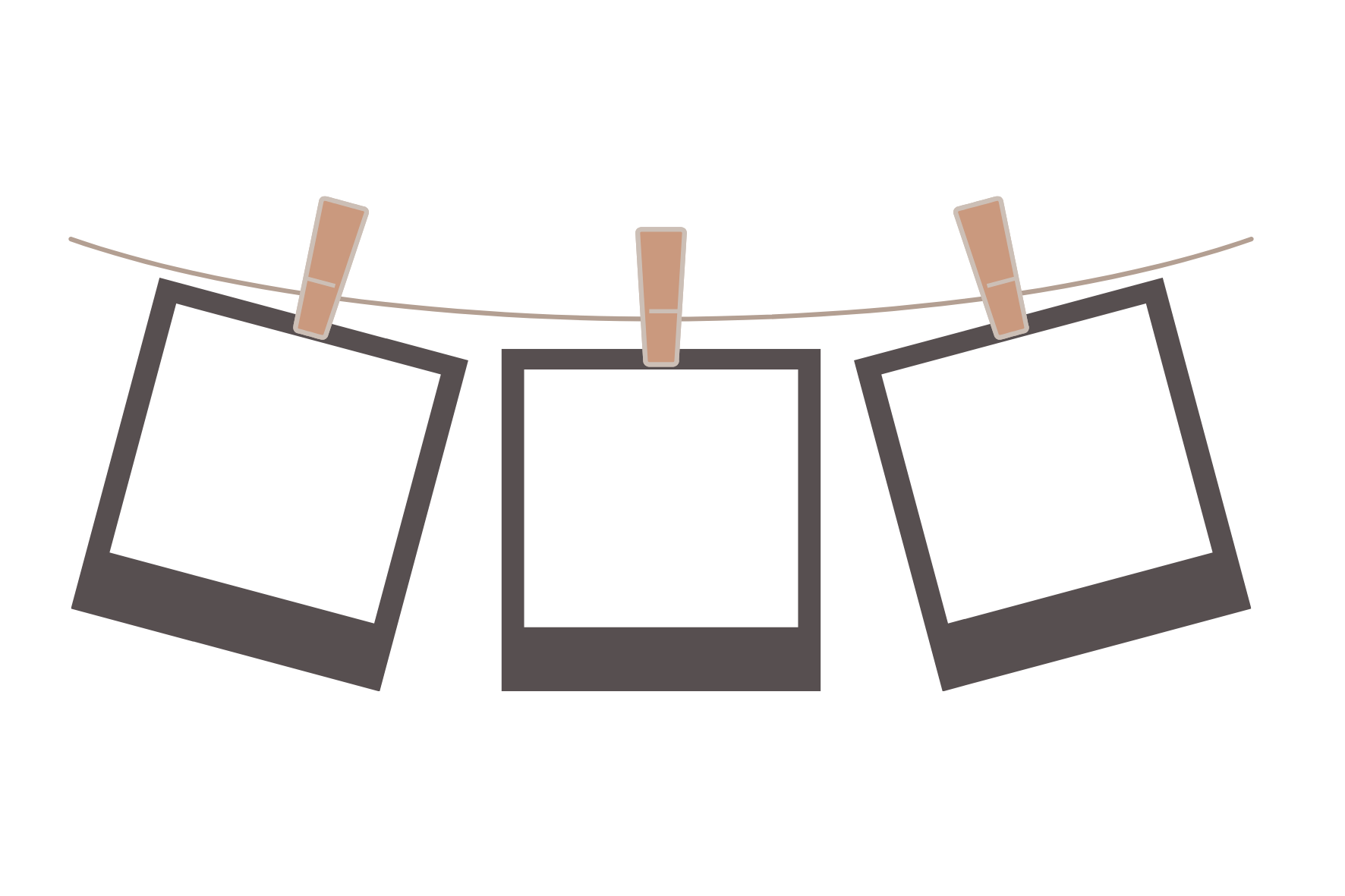 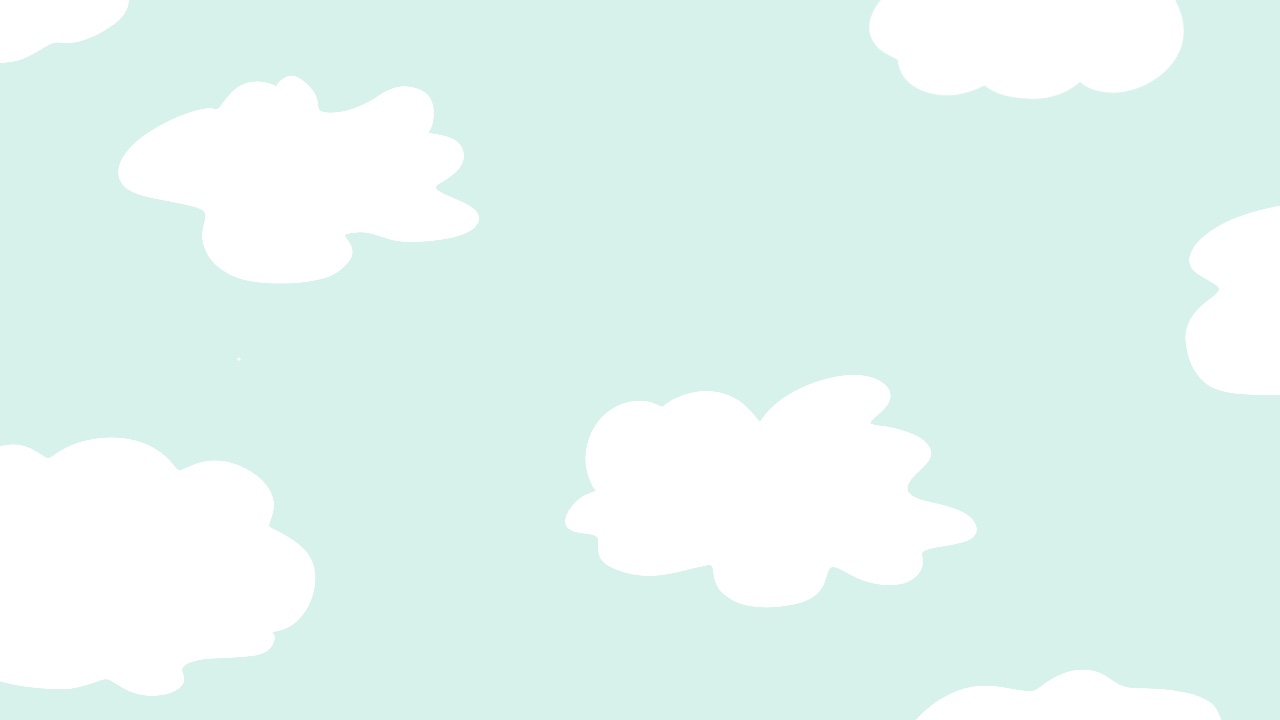 Kristie Nicosia
Opportunities for Growth - Lake View
Assessment
ELA
Math
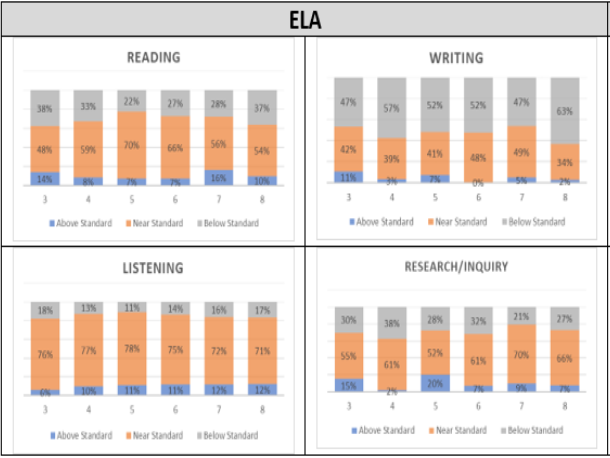 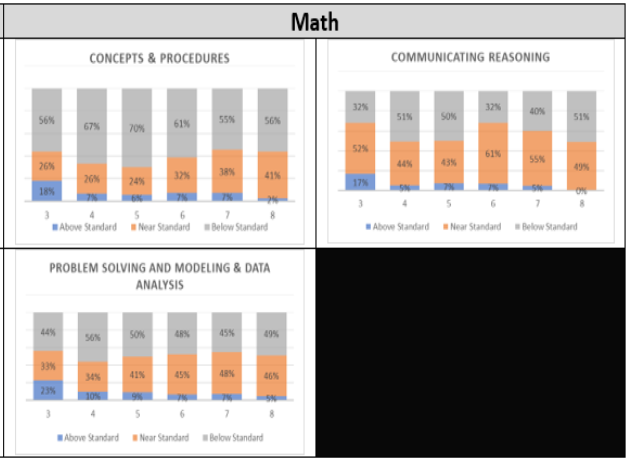 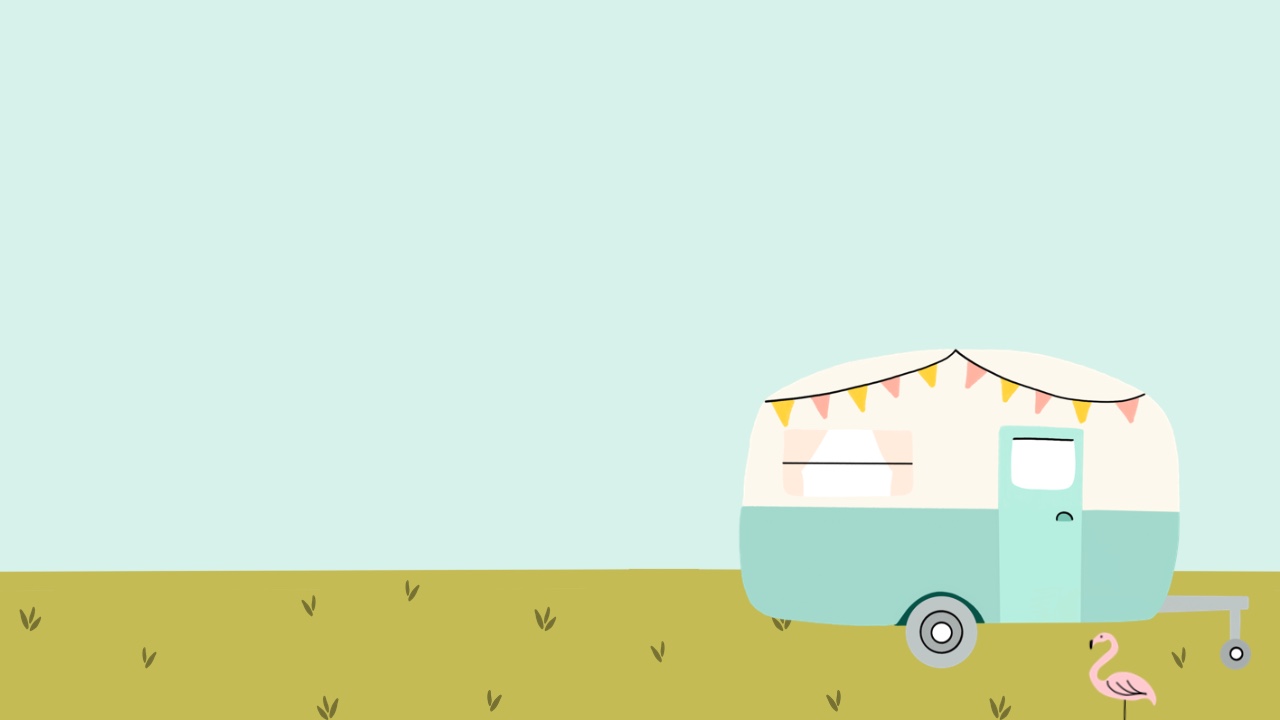 Thank You
We appreciate your service to our school. We are looking forward to a great year together!